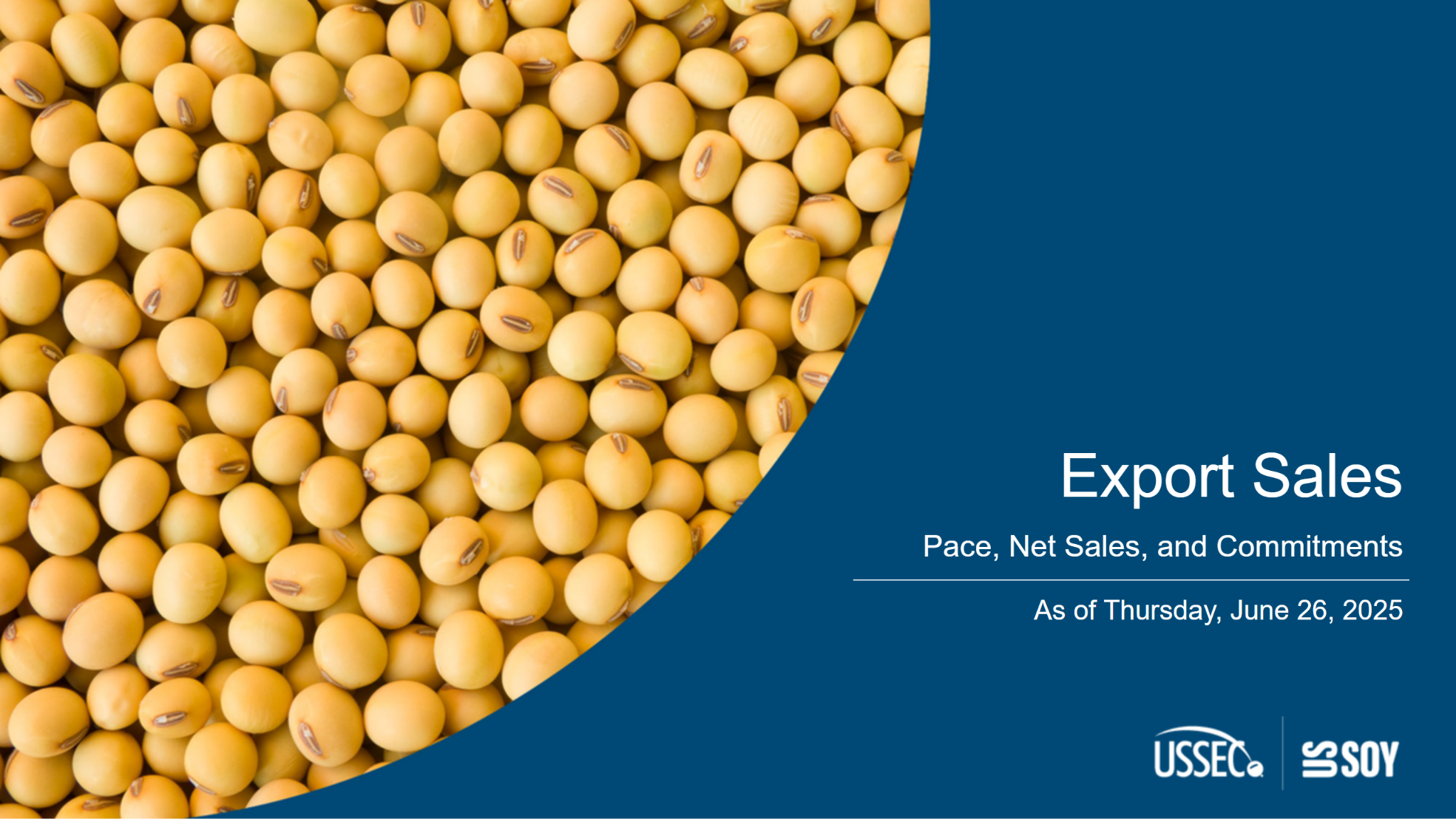 ExportSalesCover
[Speaker Notes: textbox
No alt text provided

textbox
No alt text provided

shape
No alt text provided]
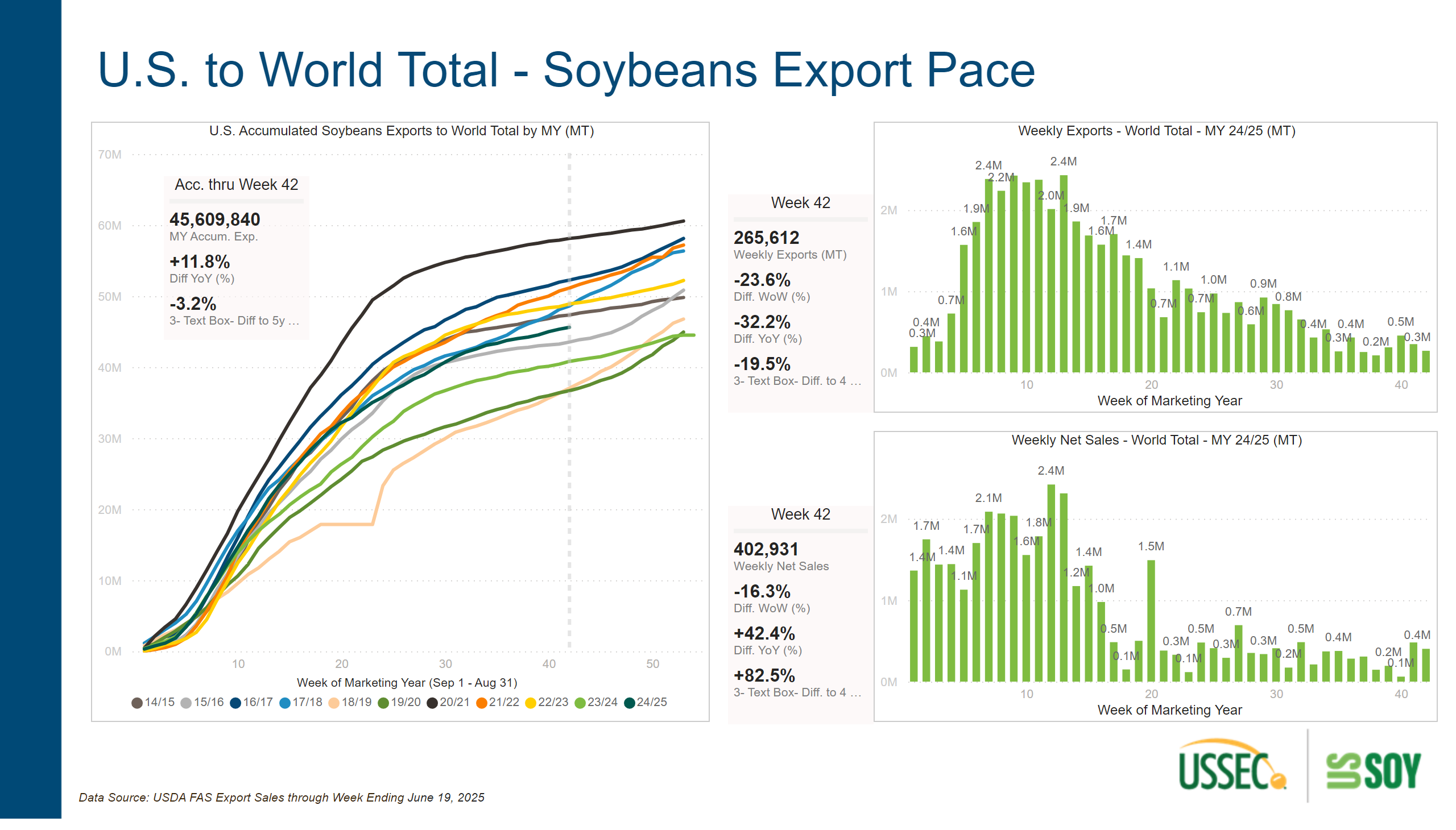 Export Pace - SB - World
[Speaker Notes: U.S. Accumulated Soybeans Exports to World Total by MY (MT)
No alt text provided

textbox
No alt text provided

Acc. thru Week 42
No alt text provided

Weekly Exports - World Total - MY 24/25 (MT)
No alt text provided

Weekly Net Sales - World Total - MY 24/25 (MT)
No alt text provided

Week 42
No alt text provided

Week 42
No alt text provided

textbox
No alt text provided

textbox
No alt text provided]
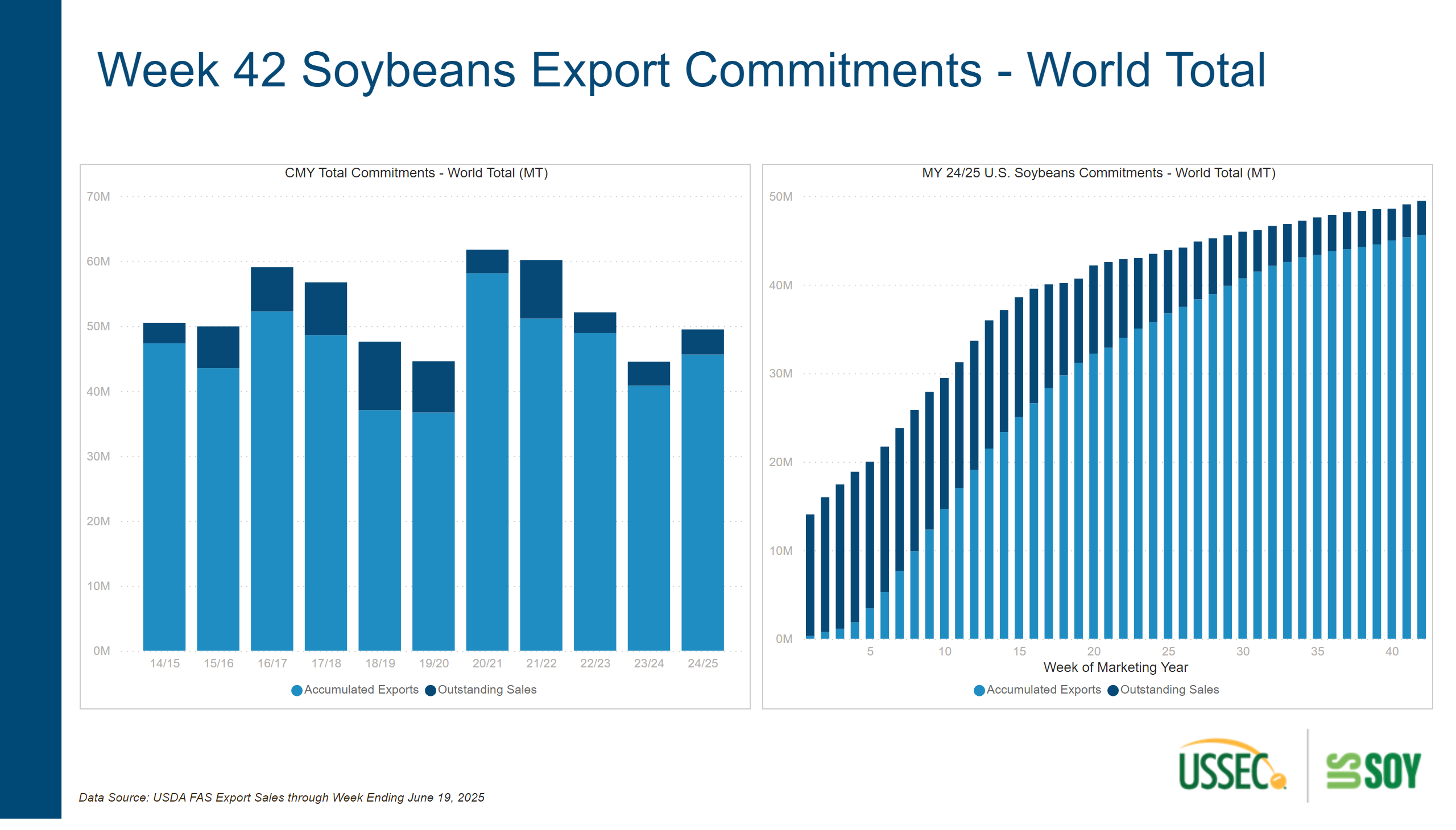 Export Commitments - SB - World
[Speaker Notes: textbox
No alt text provided

MY 24/25 U.S. Soybeans Commitments - World Total (MT)
No alt text provided

CMY Total Commitments - World Total (MT)
No alt text provided

textbox
No alt text provided]
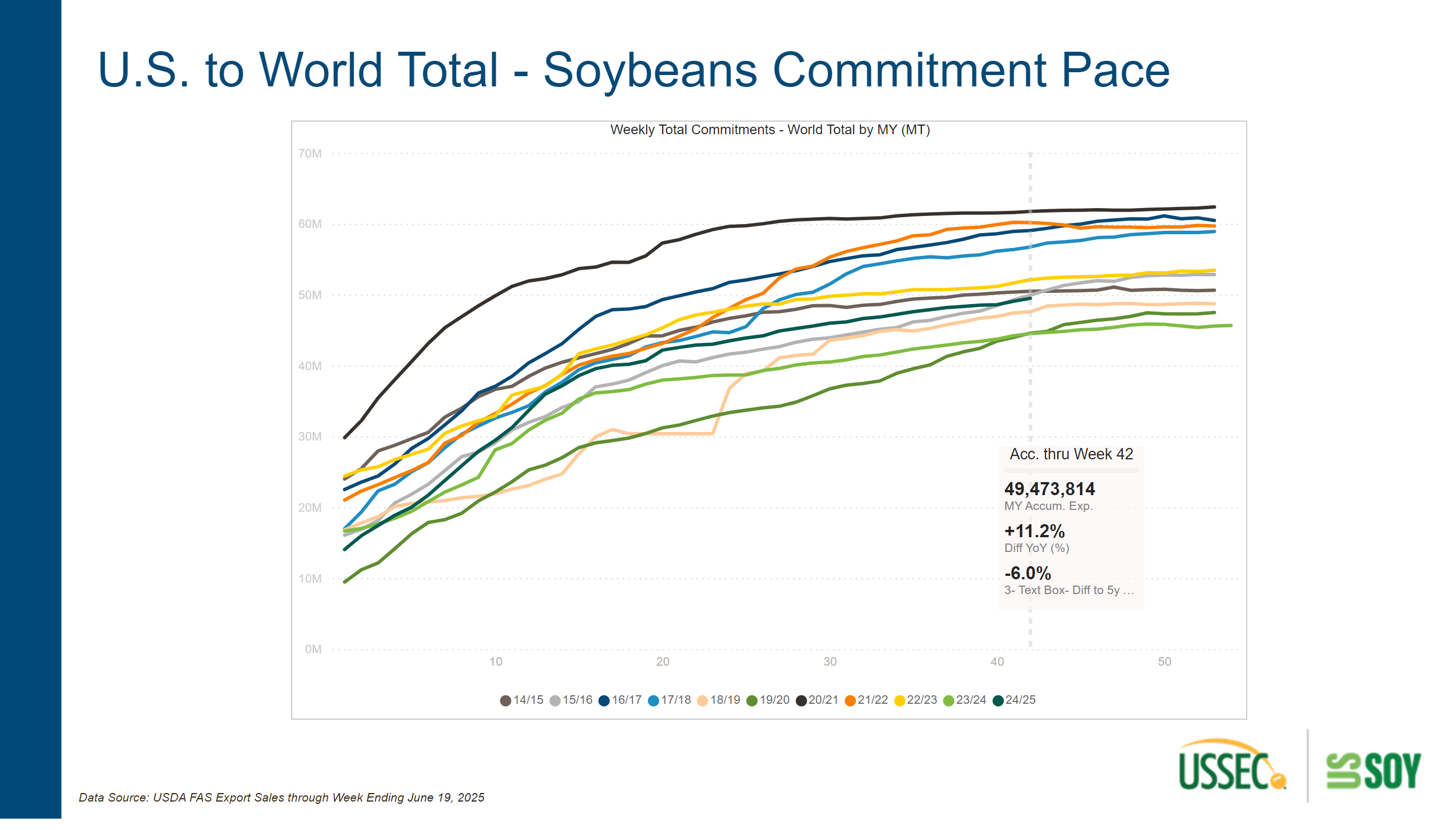 Duplicate of Export Pace - SB - World
[Speaker Notes: Weekly Total Commitments - World Total by MY (MT)
No alt text provided

textbox
No alt text provided

Acc. thru Week 42
No alt text provided

textbox
No alt text provided]
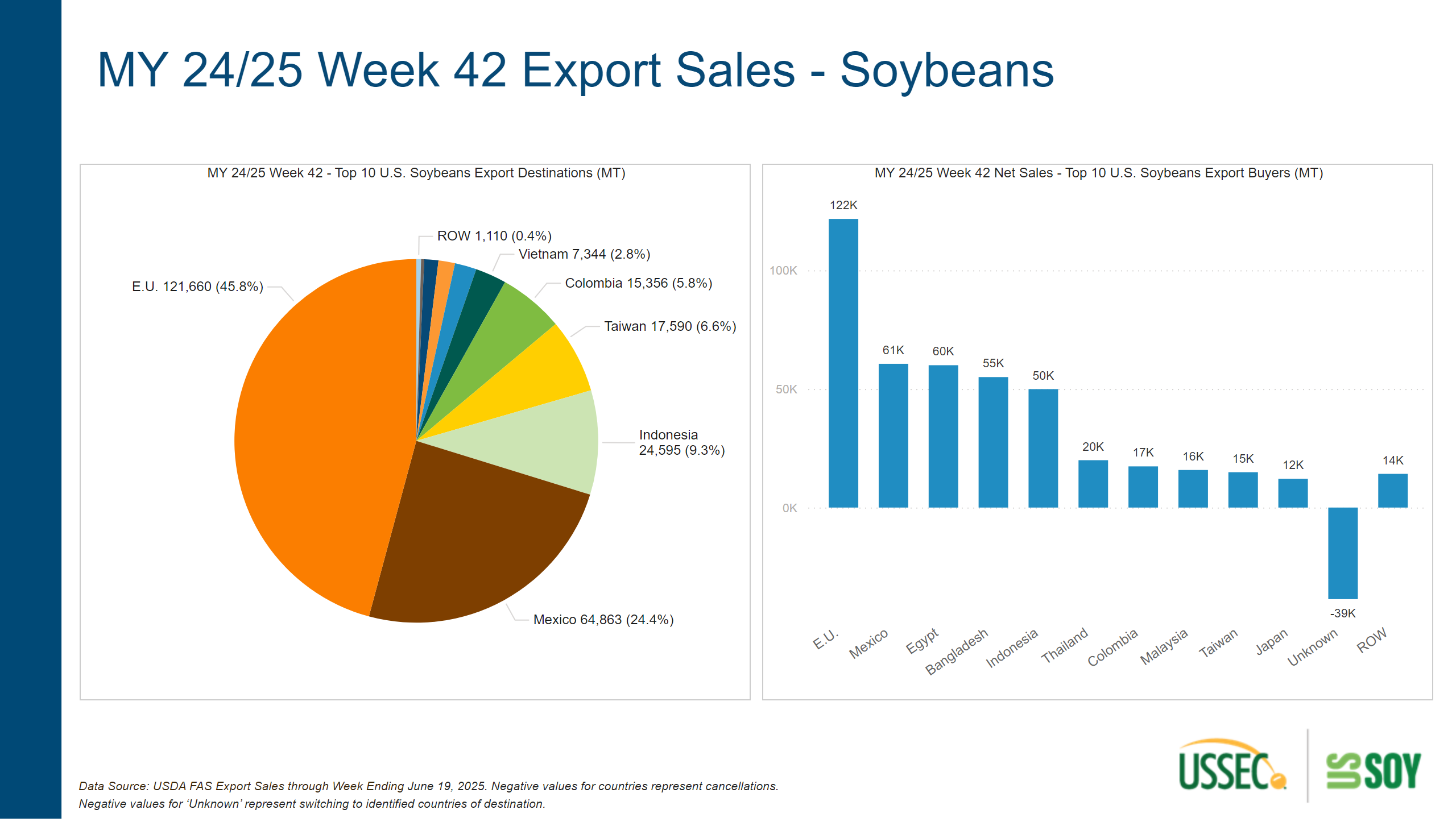 Weekly Sales - SB - World
[Speaker Notes: textbox
No alt text provided

textbox
No alt text provided

MY 24/25 Week 42 Net Sales - Top 10 U.S. Soybeans Export Buyers (MT)
No alt text provided

MY 24/25 Week 42 - Top 10 U.S. Soybeans Export Destinations (MT)
No alt text provided]
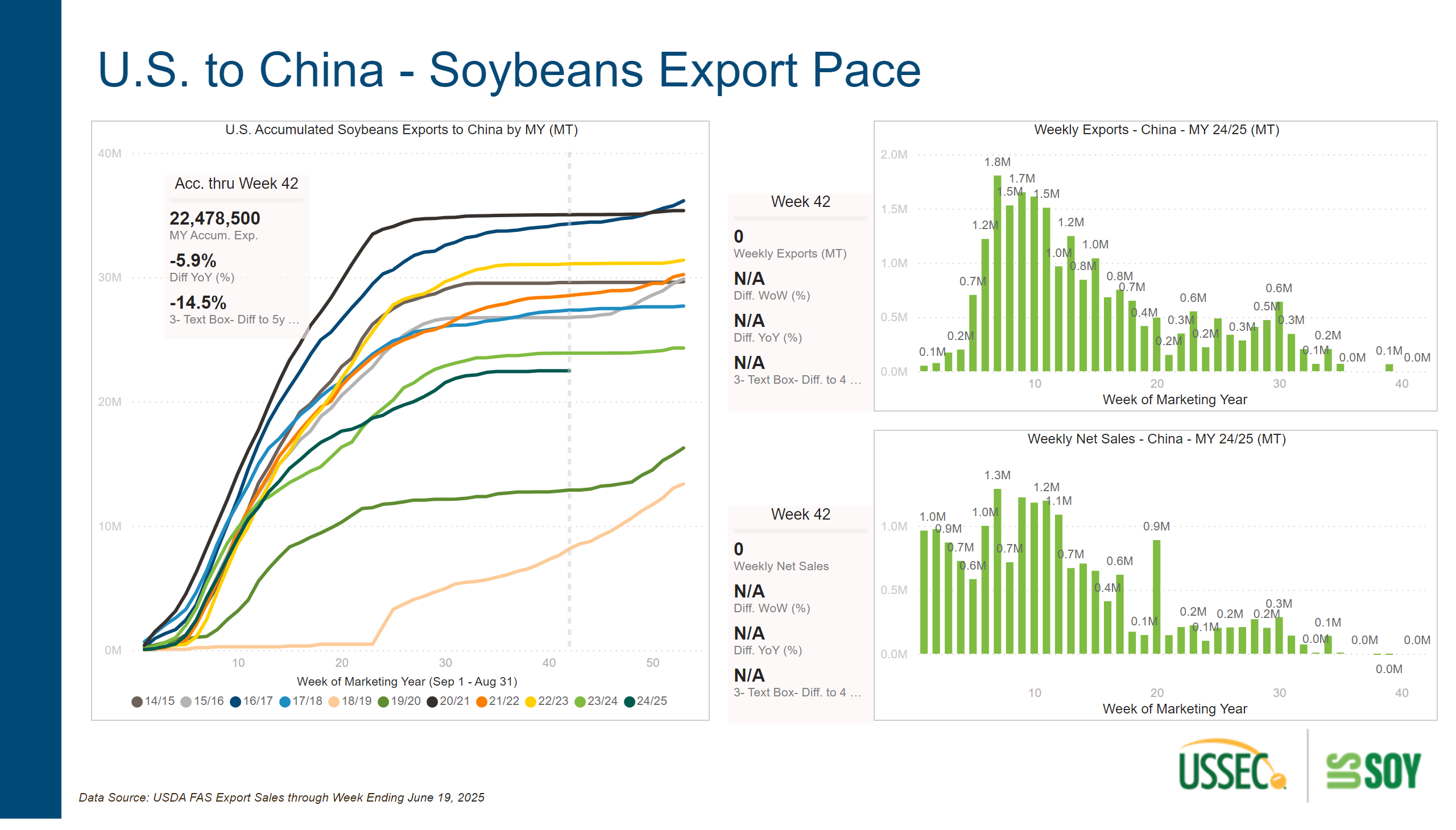 Export Pace - SB - China
[Speaker Notes: U.S. Accumulated Soybeans Exports to China by MY (MT)
No alt text provided

textbox
No alt text provided

Acc. thru Week 42
No alt text provided

Weekly Exports - China - MY 24/25 (MT)
No alt text provided

Weekly Net Sales - China - MY 24/25 (MT)
No alt text provided

Week 42
No alt text provided

Week 42
No alt text provided

textbox
No alt text provided

textbox
No alt text provided]
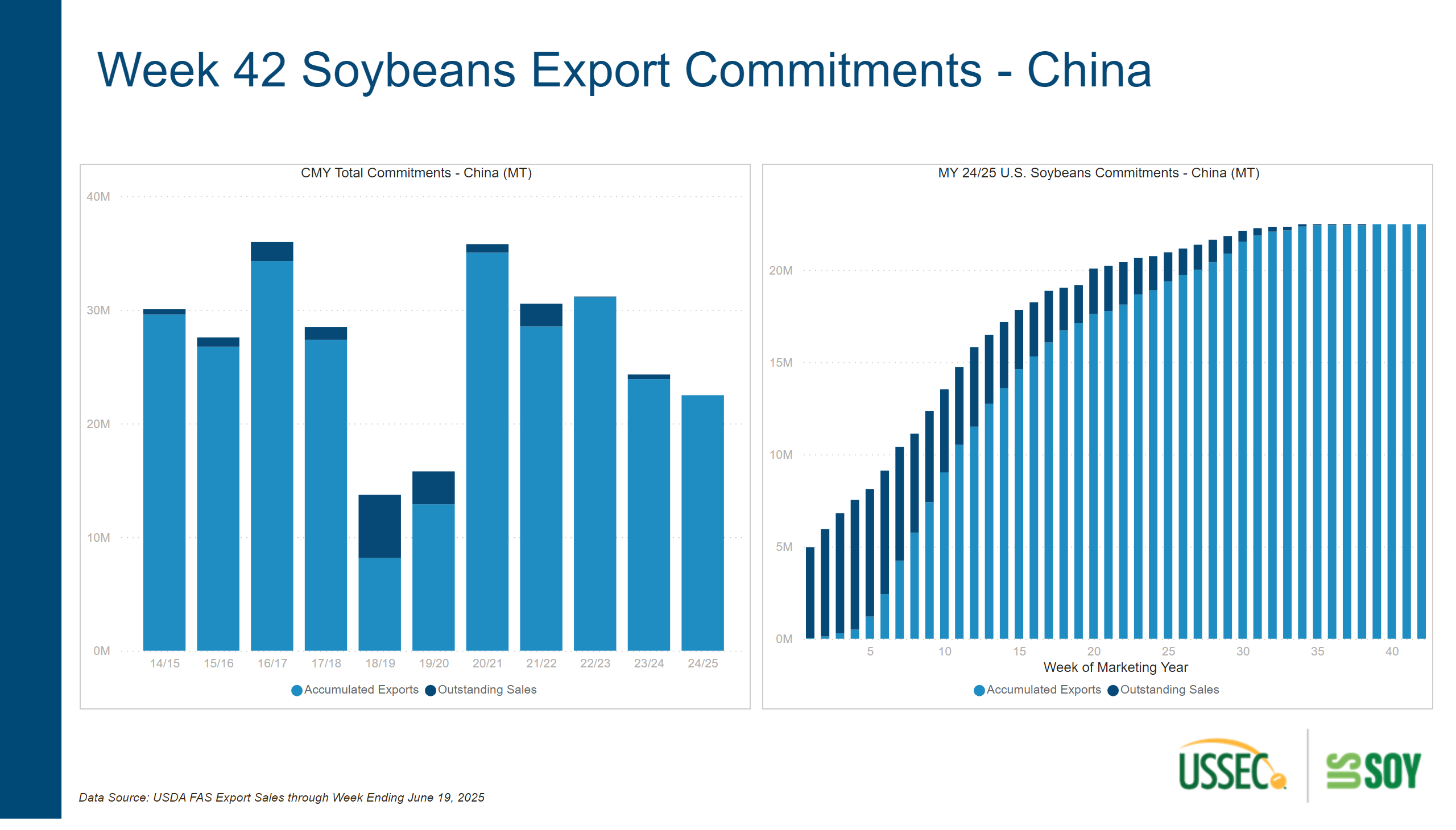 Export Commitments - SB - China
[Speaker Notes: textbox
No alt text provided

MY 24/25 U.S. Soybeans Commitments - China (MT)
No alt text provided

CMY Total Commitments - China (MT)
No alt text provided

textbox
No alt text provided]
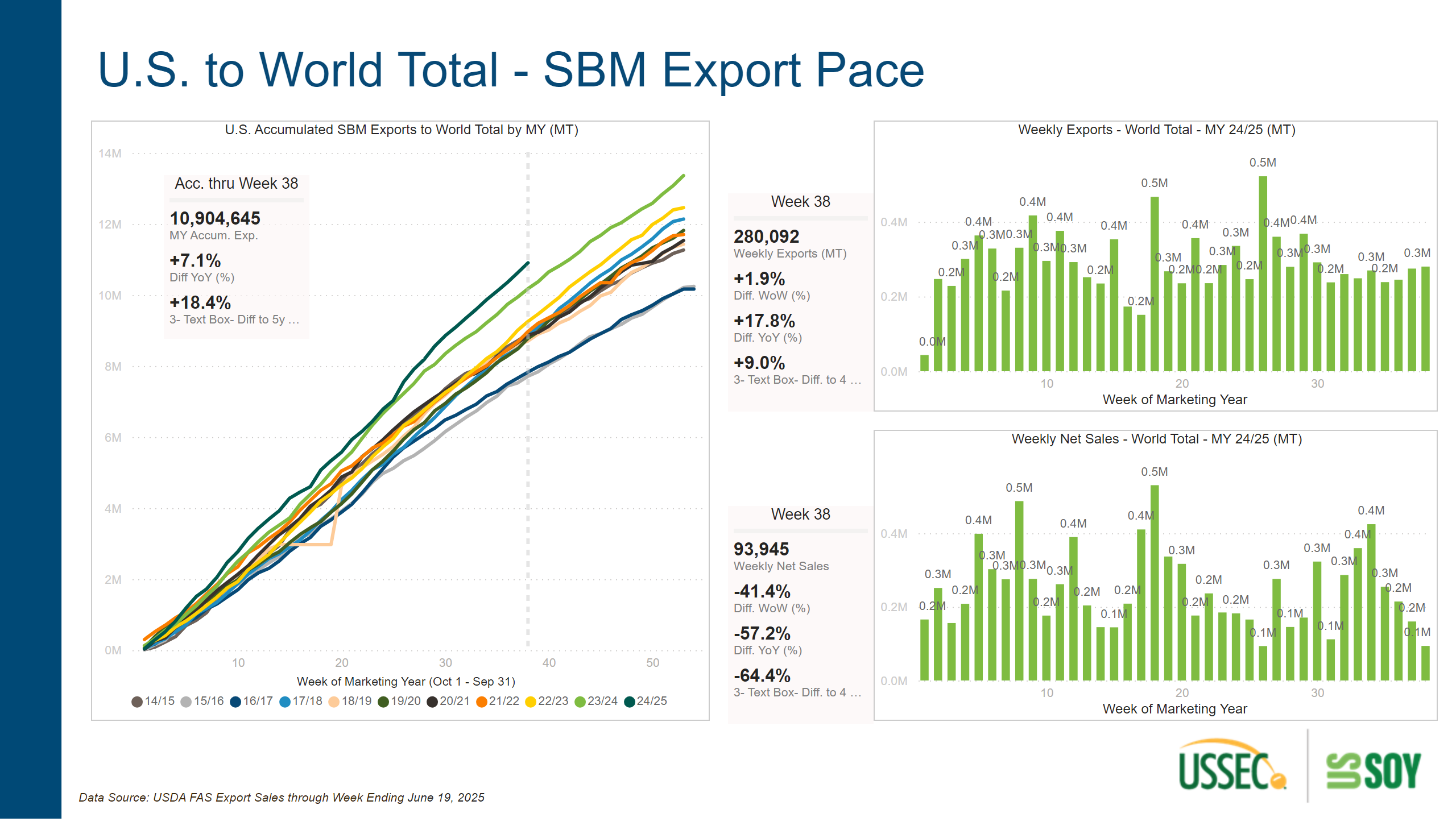 Export Pace - SBM - World
[Speaker Notes: U.S. Accumulated SBM Exports to World Total by MY (MT)
No alt text provided

textbox
No alt text provided

Acc. thru Week 38
No alt text provided

Weekly Exports - World Total - MY 24/25 (MT)
No alt text provided

Weekly Net Sales - World Total - MY 24/25 (MT)
No alt text provided

Week 38
No alt text provided

Week 38
No alt text provided

textbox
No alt text provided

textbox
No alt text provided]
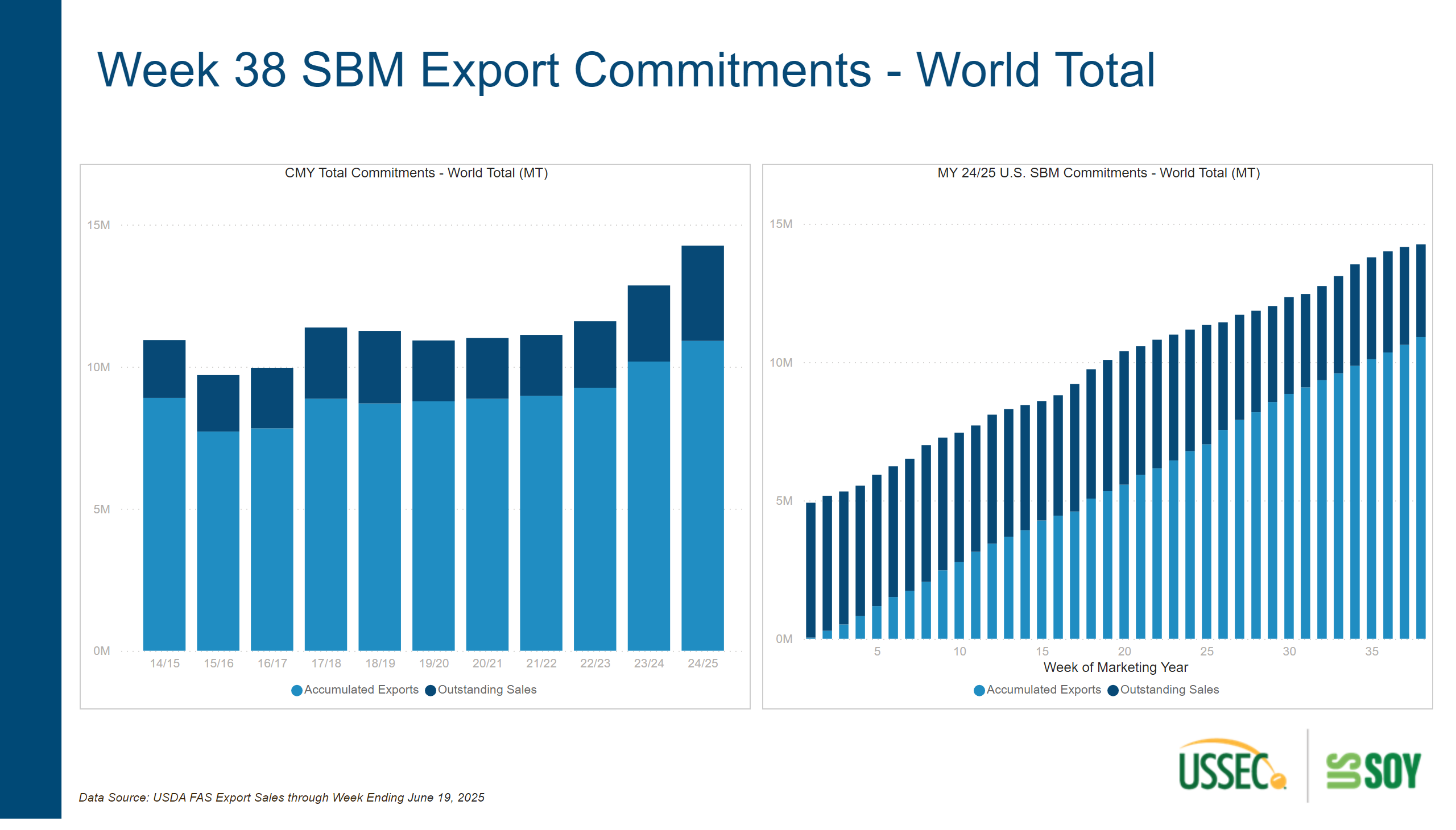 Export Commitments - SBM - World
[Speaker Notes: textbox
No alt text provided

MY 24/25 U.S. SBM Commitments - World Total (MT)
No alt text provided

CMY Total Commitments - World Total (MT)
No alt text provided

textbox
No alt text provided]
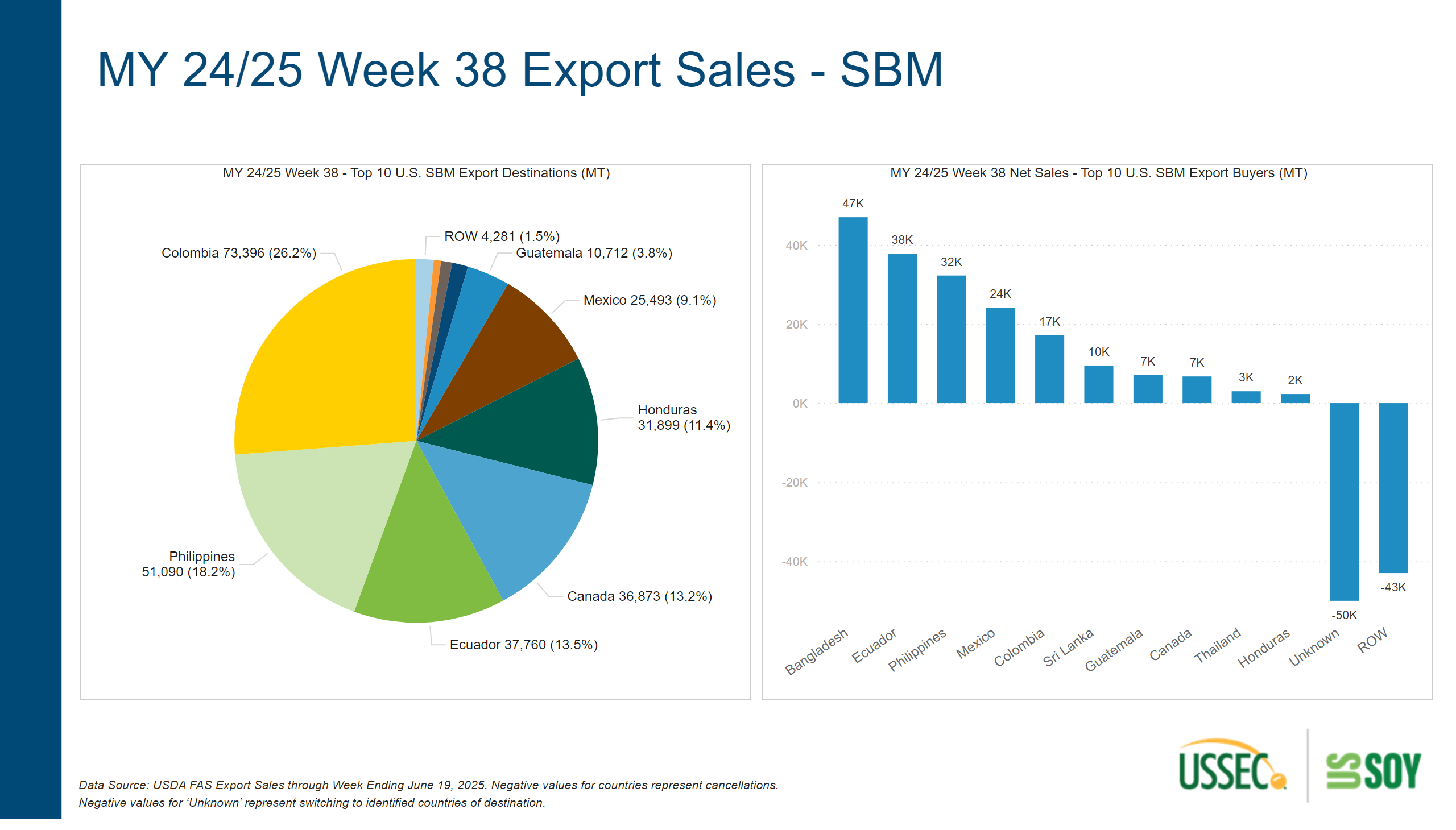 Weekly Sales - SBM - World
[Speaker Notes: textbox
No alt text provided

textbox
No alt text provided

MY 24/25 Week 38 Net Sales - Top 10 U.S. SBM Export Buyers (MT)
No alt text provided

MY 24/25 Week 38 - Top 10 U.S. SBM Export Destinations (MT)
No alt text provided]
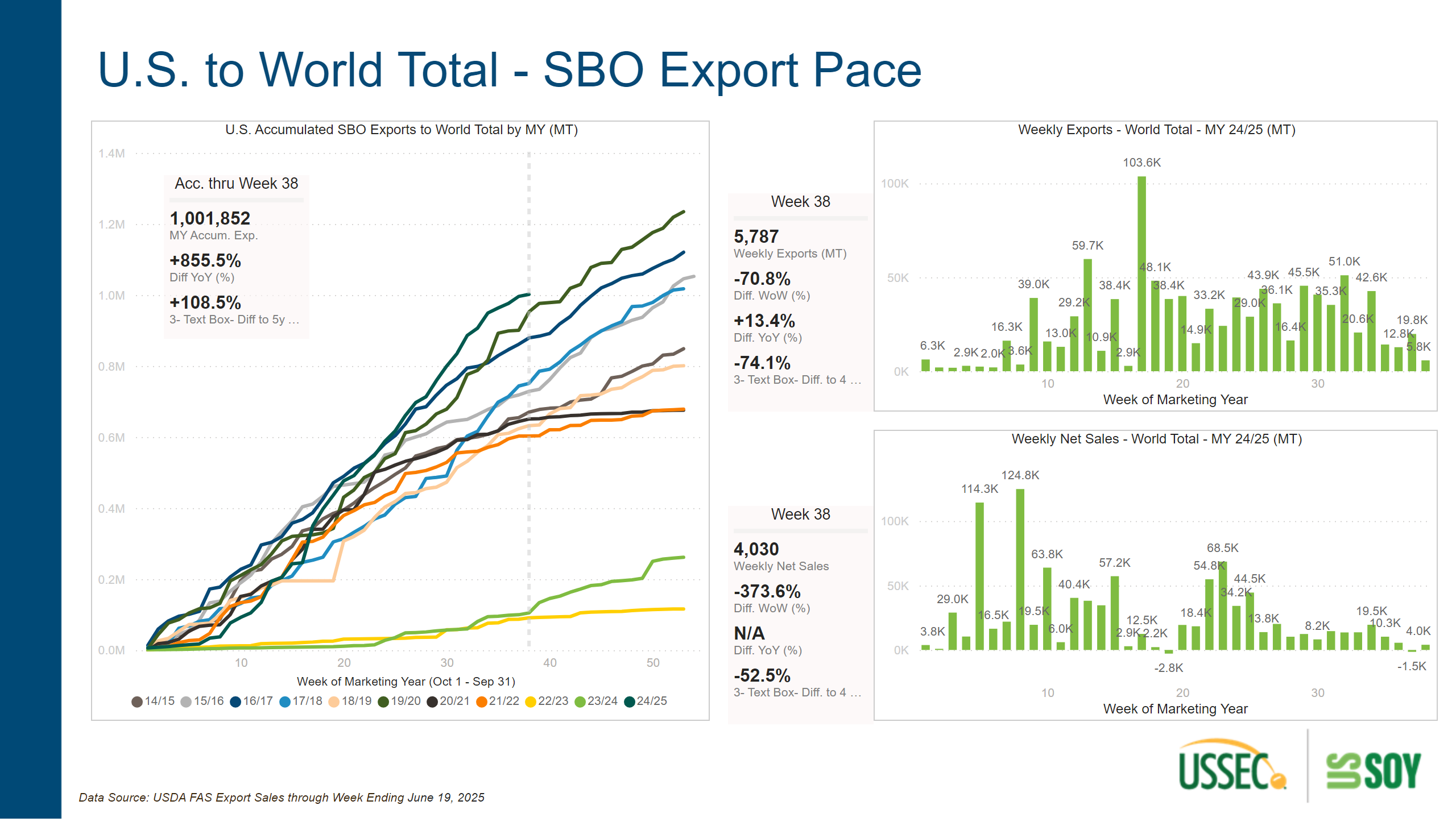 Export Pace - SBO - World
[Speaker Notes: U.S. Accumulated SBO Exports to World Total by MY (MT)
No alt text provided

textbox
No alt text provided

Acc. thru Week 38
No alt text provided

Weekly Exports - World Total - MY 24/25 (MT)
No alt text provided

Weekly Net Sales - World Total - MY 24/25 (MT)
No alt text provided

Week 38
No alt text provided

Week 38
No alt text provided

textbox
No alt text provided

textbox
No alt text provided]
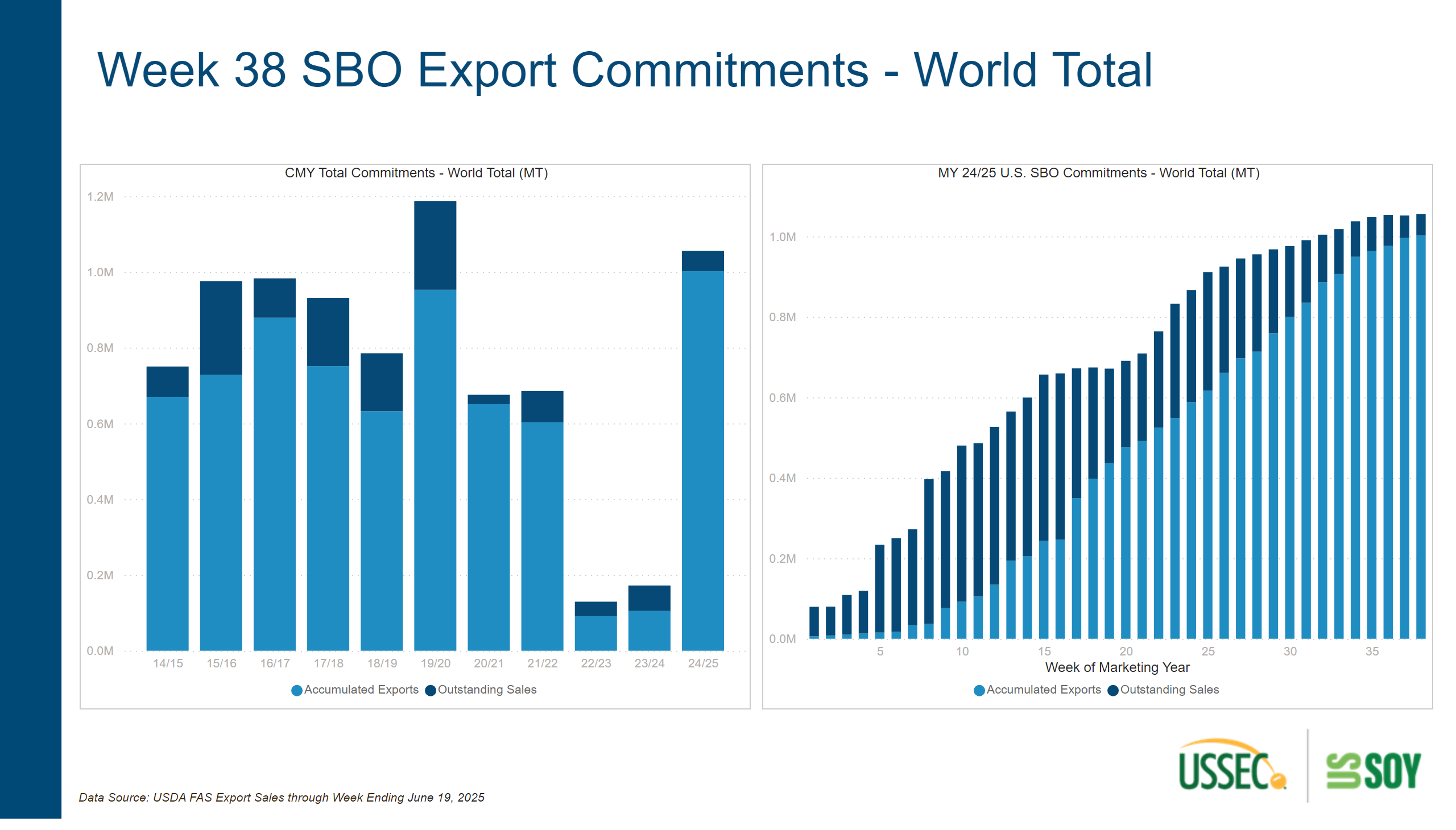 Export Commitments - SBO - World
[Speaker Notes: textbox
No alt text provided

MY 24/25 U.S. SBO Commitments - World Total (MT)
No alt text provided

CMY Total Commitments - World Total (MT)
No alt text provided

textbox
No alt text provided]
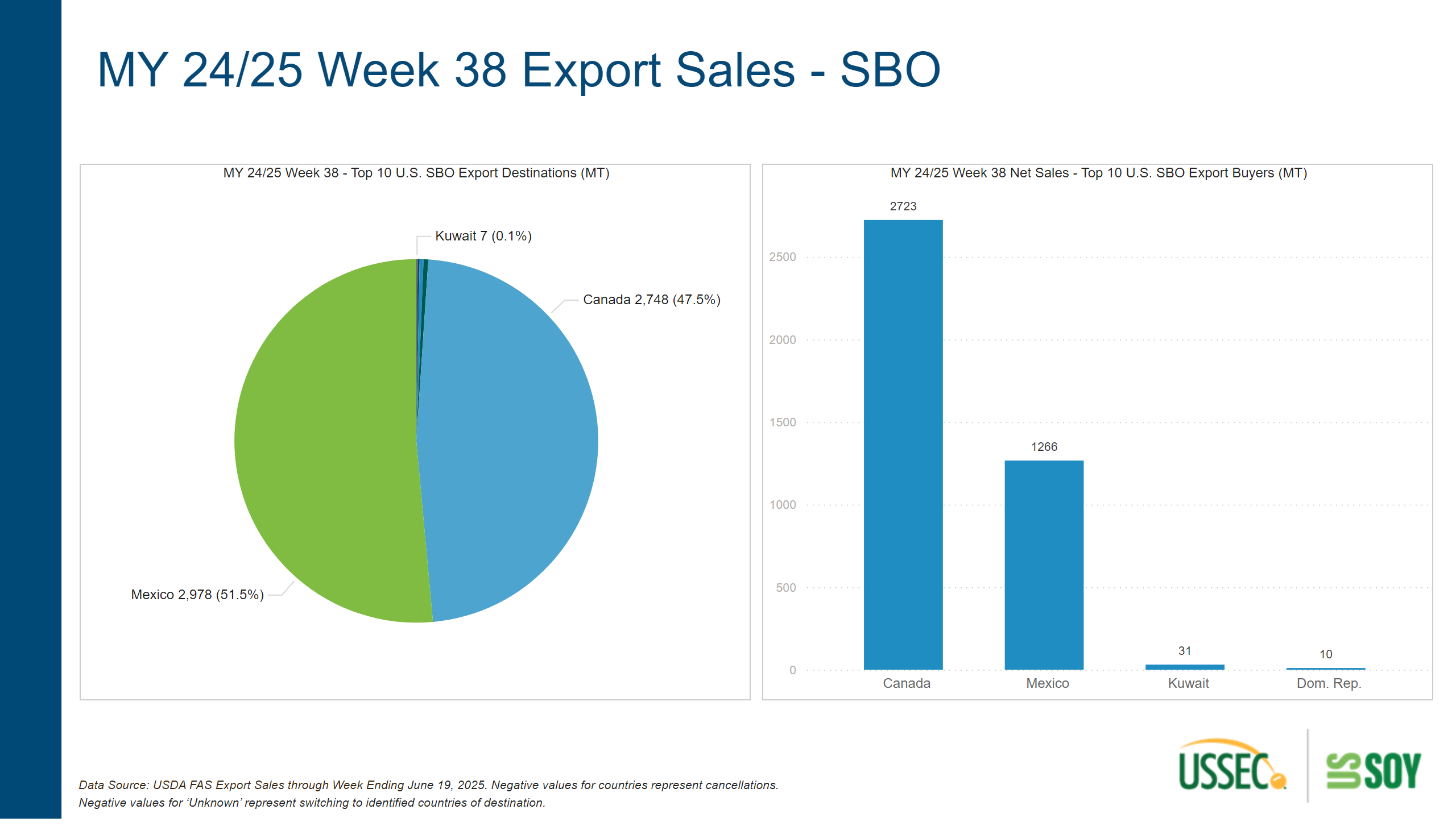 Weekly Sales - SBO - World
[Speaker Notes: textbox
No alt text provided

textbox
No alt text provided

MY 24/25 Week 38 Net Sales - Top 10 U.S. SBO Export Buyers (MT)
No alt text provided

MY 24/25 Week 38 - Top 10 U.S. SBO Export Destinations (MT)
No alt text provided]
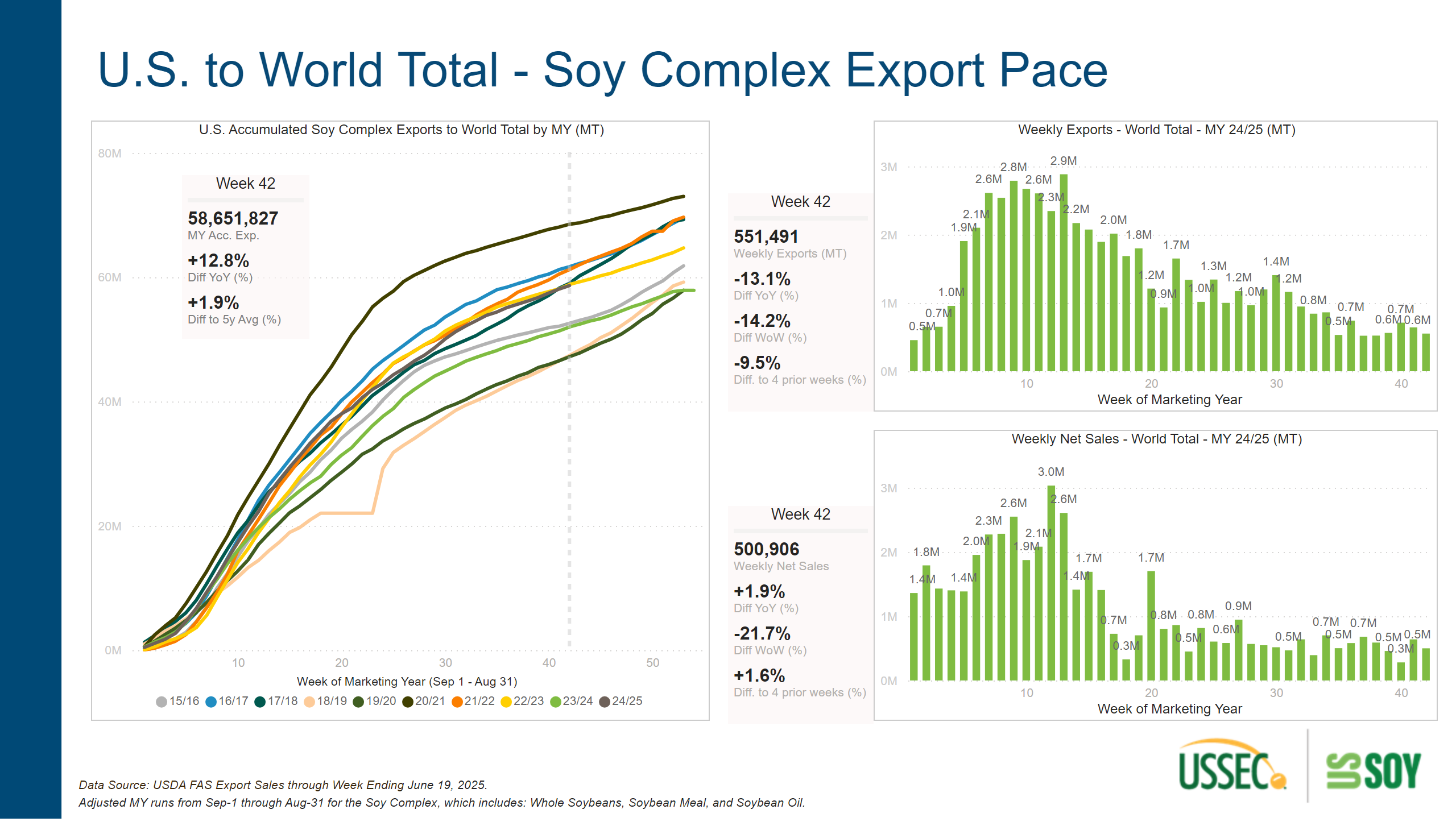 Export Pace - All Commodities - World
[Speaker Notes: U.S. Accumulated Soy Complex Exports to World Total by MY (MT)
No alt text provided

Week 42
No alt text provided

Weekly Exports - World Total - MY 24/25 (MT)
No alt text provided

Weekly Net Sales - World Total - MY 24/25 (MT)
No alt text provided

Week 42
No alt text provided

textbox
No alt text provided

textbox
No alt text provided

Week 42
No alt text provided

textbox
No alt text provided]
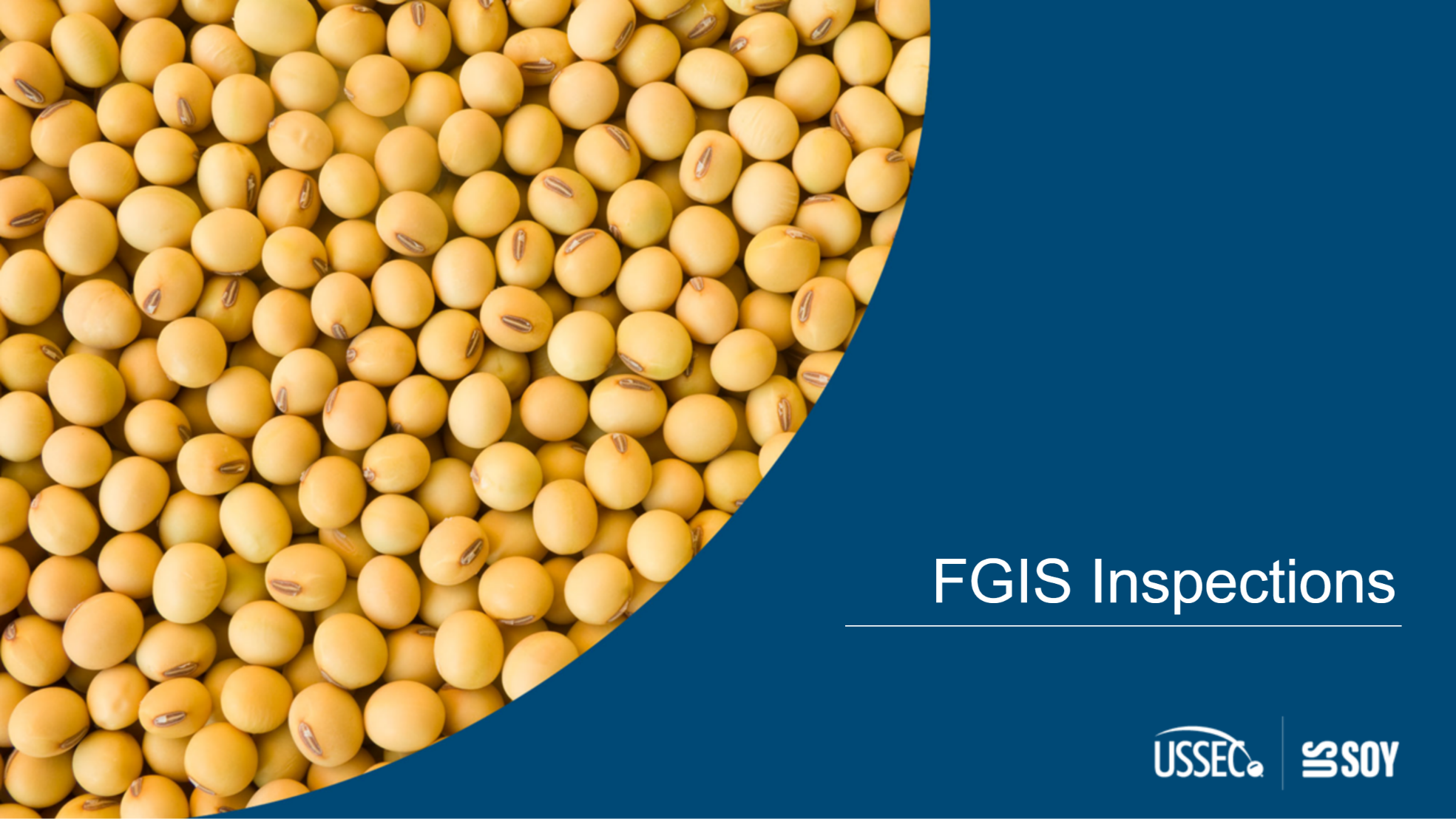 FGISCover
[Speaker Notes: textbox
No alt text provided

shape
No alt text provided]
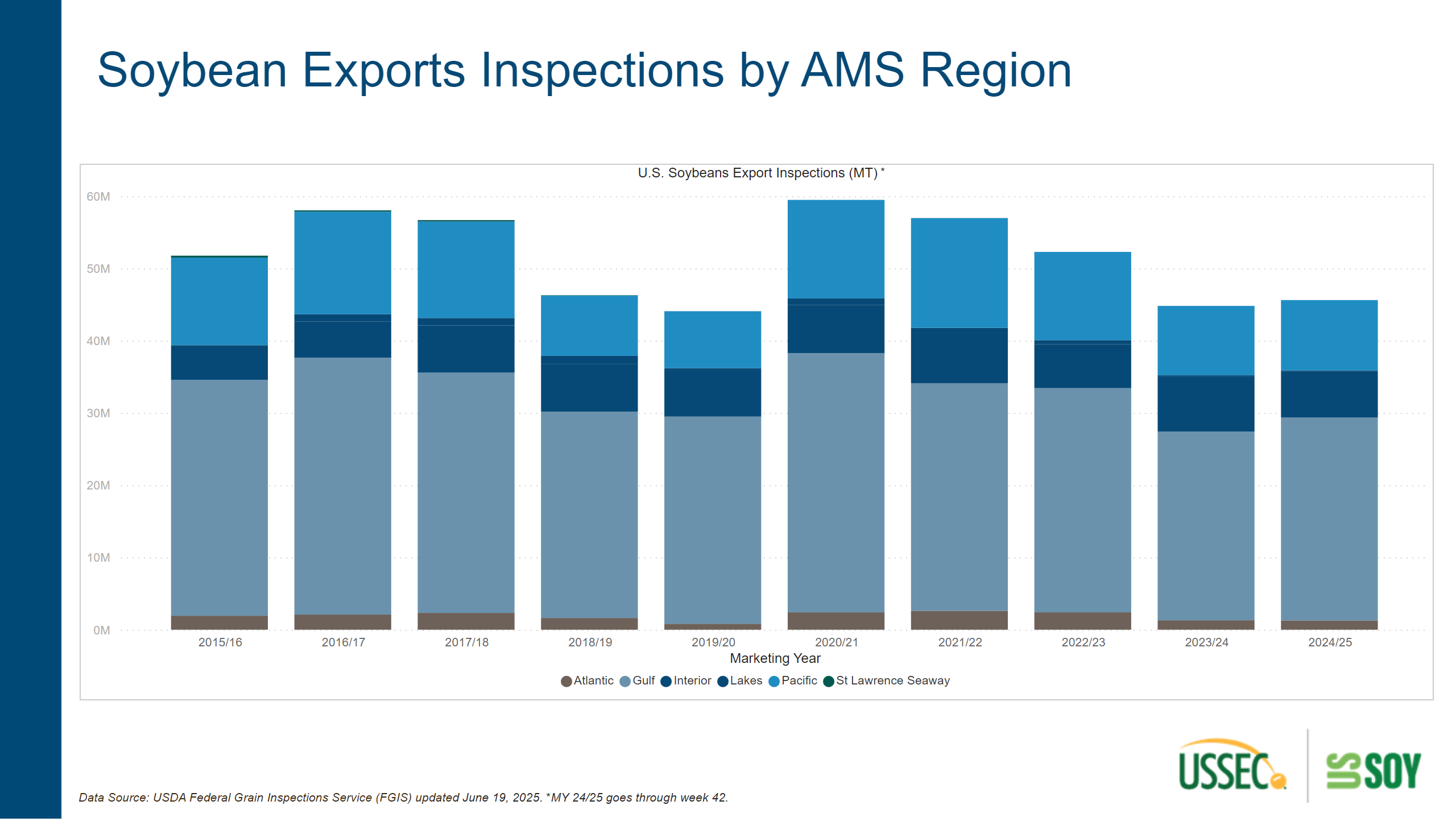 Inspections by Region
[Speaker Notes: textbox
No alt text provided

U.S. Soybeans Export Inspections  (MT)
No alt text provided

textbox
No alt text provided

textbox
No alt text provided]
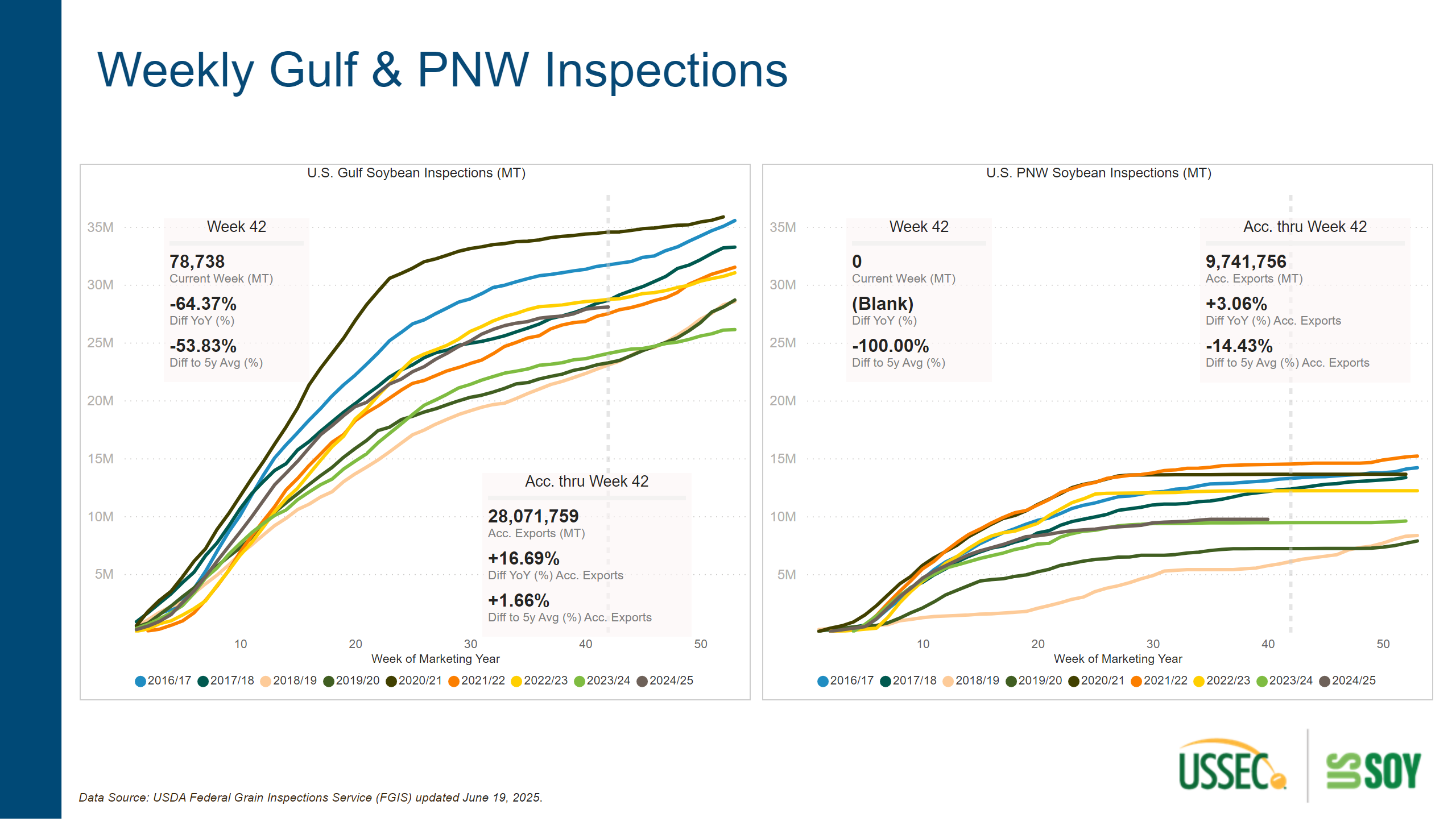 Inspections - Region
[Speaker Notes: textbox
No alt text provided

U.S. Gulf Soybean Inspections (MT)
No alt text provided

Week 42
No alt text provided

textbox
No alt text provided

Acc. thru Week 42
No alt text provided

U.S. PNW Soybean Inspections (MT)
No alt text provided

Week 42
No alt text provided

Acc. thru Week 42
No alt text provided]
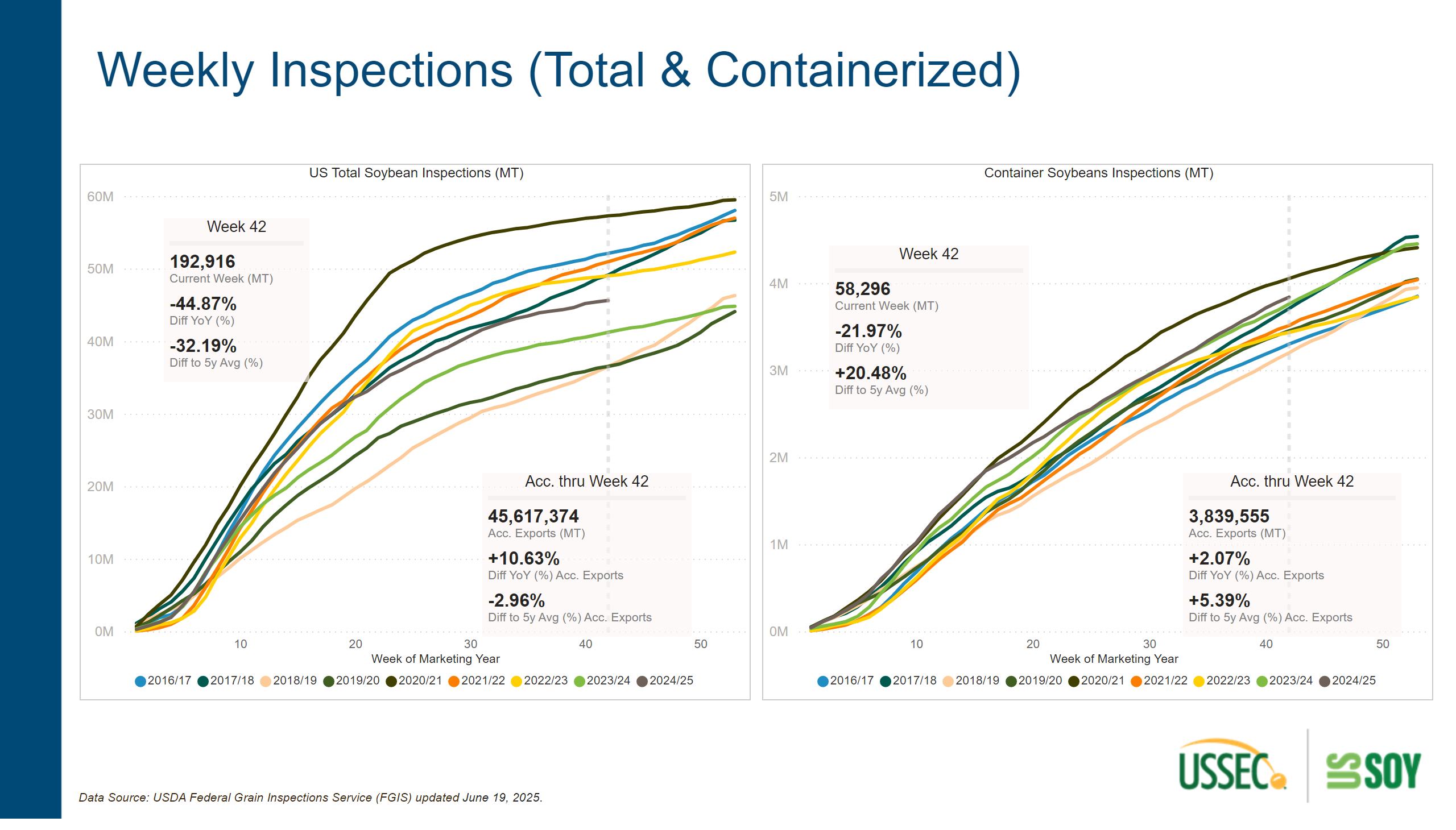 Inspections by Carrier
[Speaker Notes: textbox
No alt text provided

Container Soybeans Inspections (MT)
No alt text provided

US Total Soybean Inspections (MT)
No alt text provided

Week 42
No alt text provided

Week 42
No alt text provided

textbox
No alt text provided

Acc. thru Week 42
No alt text provided

Acc. thru Week 42
No alt text provided]
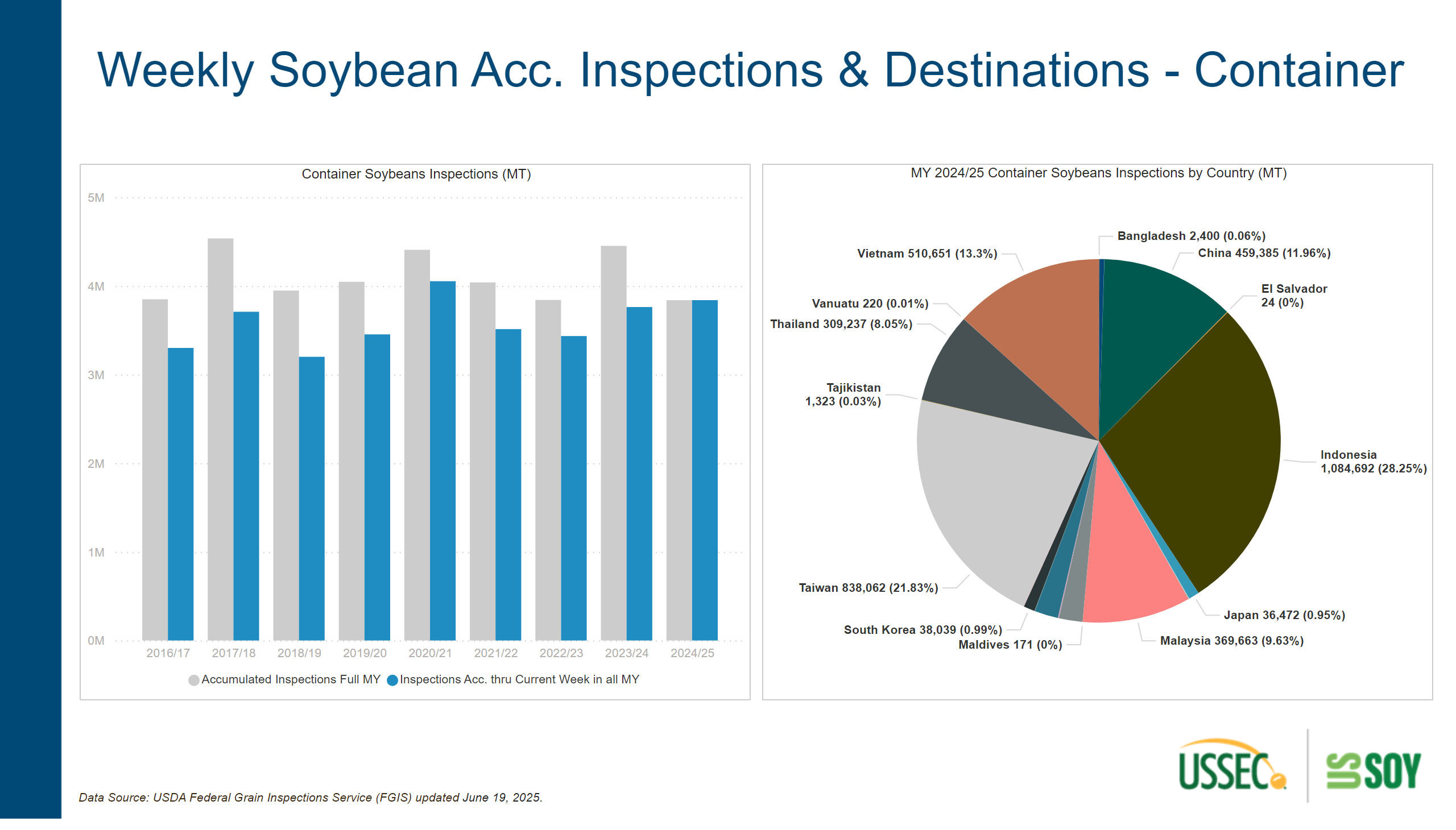 Inspections by Carrier and Country
[Speaker Notes: textbox
No alt text provided

MY 2024/25 Container Soybeans Inspections by Country (MT)
No alt text provided

Container Soybeans Inspections (MT)
No alt text provided

textbox
No alt text provided]
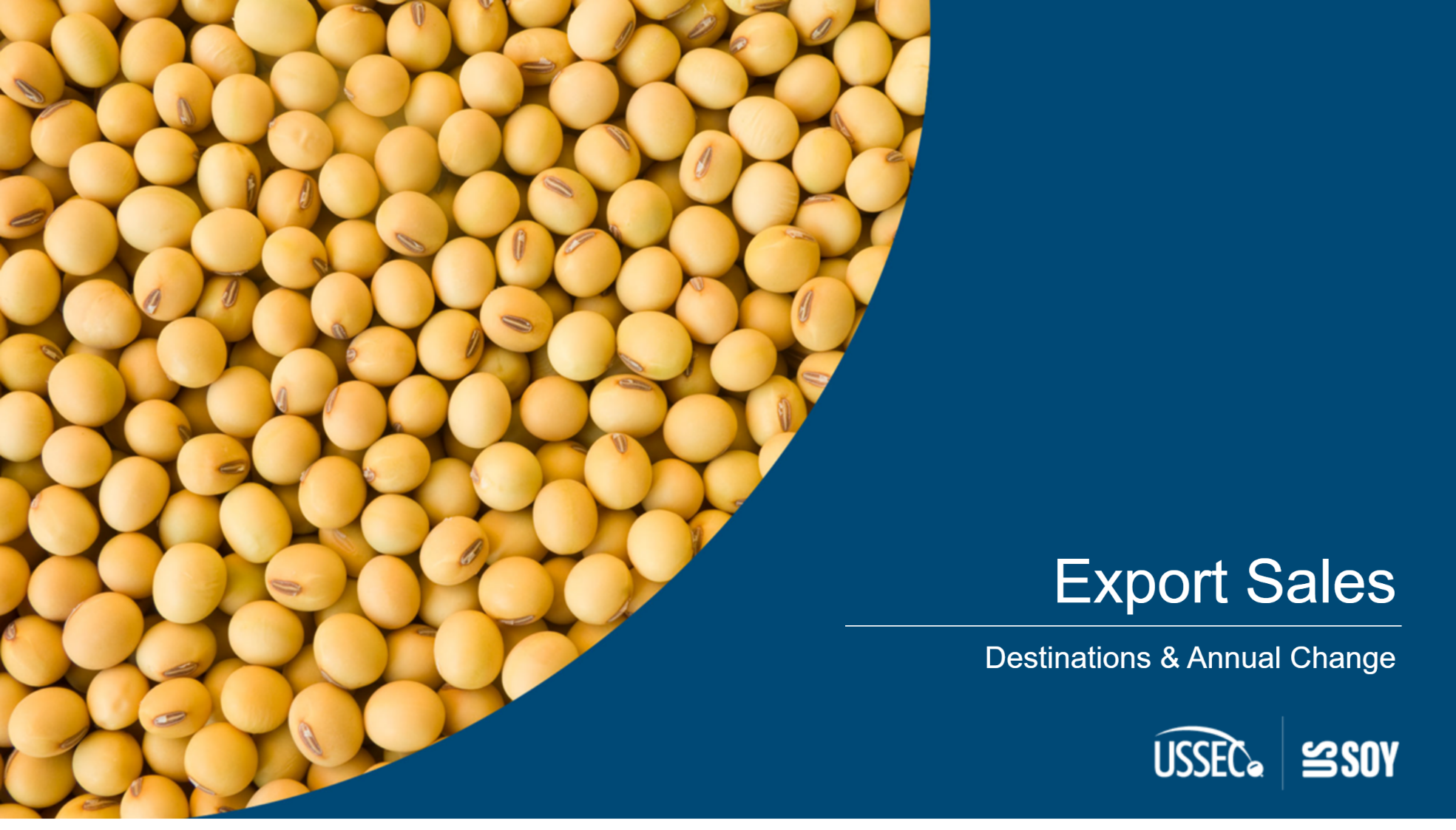 DestinationsCover
[Speaker Notes: textbox
No alt text provided

textbox
No alt text provided

shape
No alt text provided]
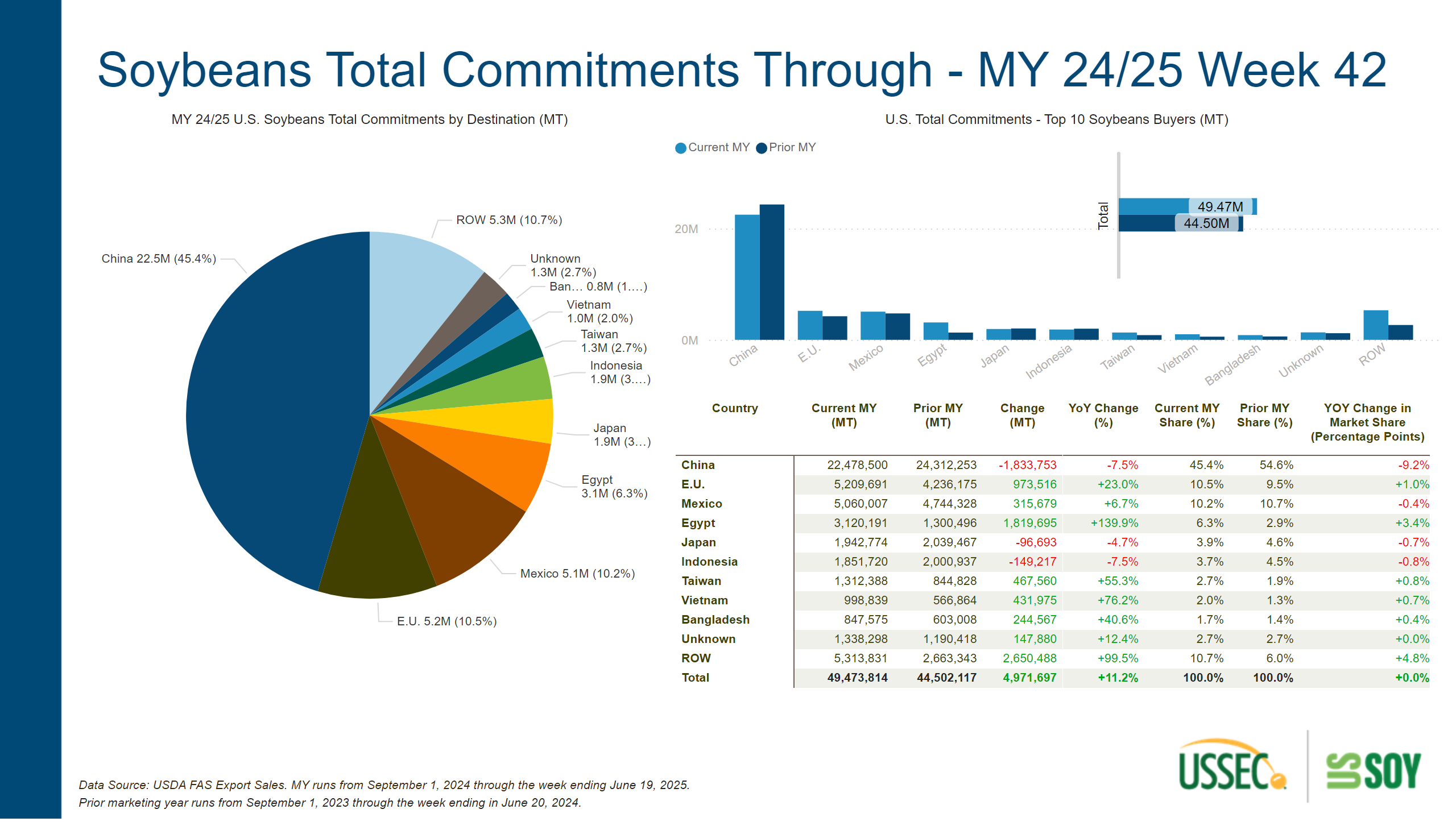 Commit- WSB
[Speaker Notes: textbox
No alt text provided

MY 24/25 U.S. Soybeans Total Commitments by Destination (MT)
No alt text provided

U.S. Total Commitments - Top 10 Soybeans Buyers (MT)
No alt text provided

U.S. Total Commitments - Top 10 Soybeans Buyers (MT)
No alt text provided

textbox
No alt text provided

shape
No alt text provided

pivotTable
No alt text provided]
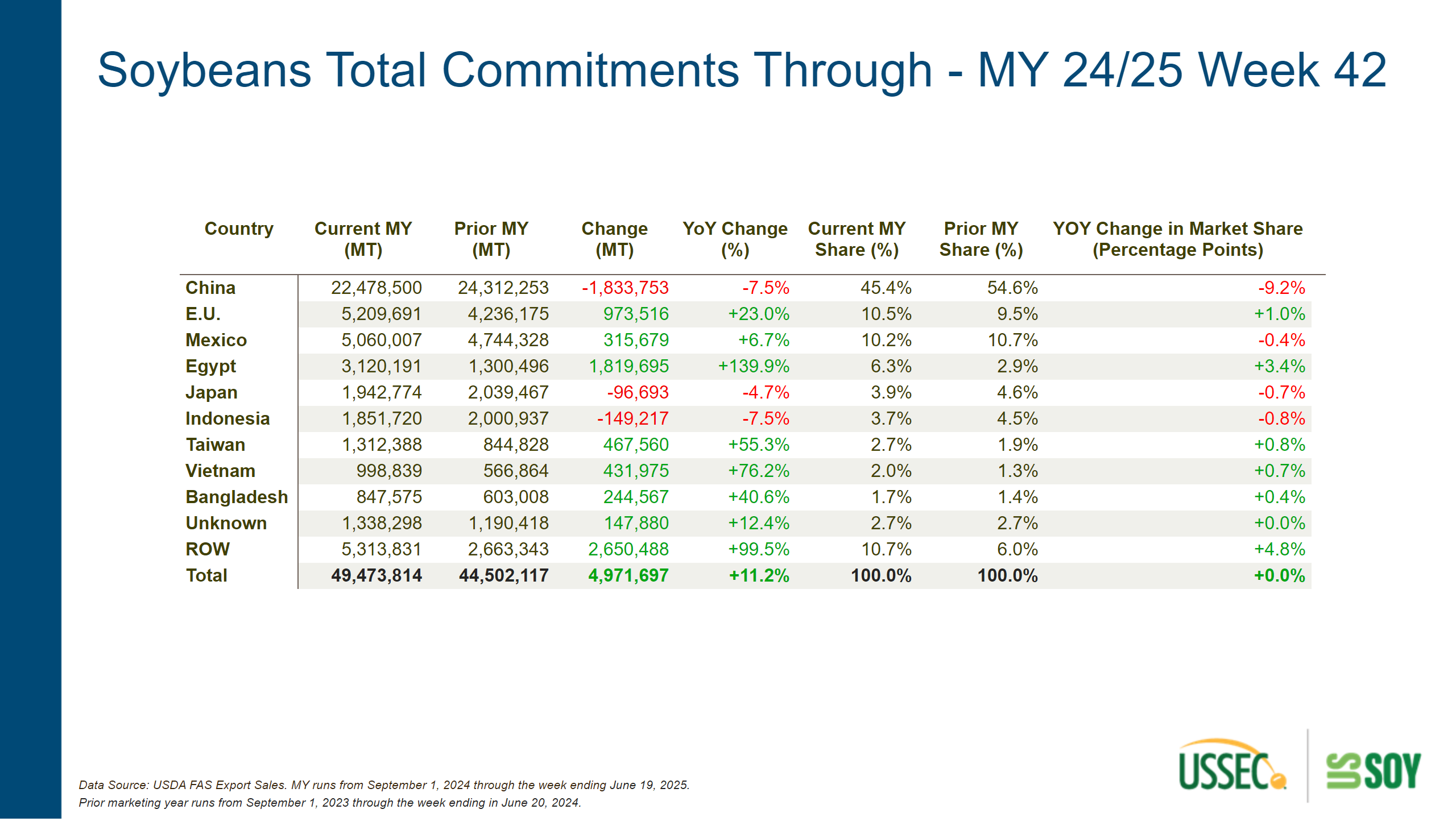 Duplicate of Commit- WSB
[Speaker Notes: textbox
No alt text provided

textbox
No alt text provided

shape
No alt text provided

pivotTable
No alt text provided]
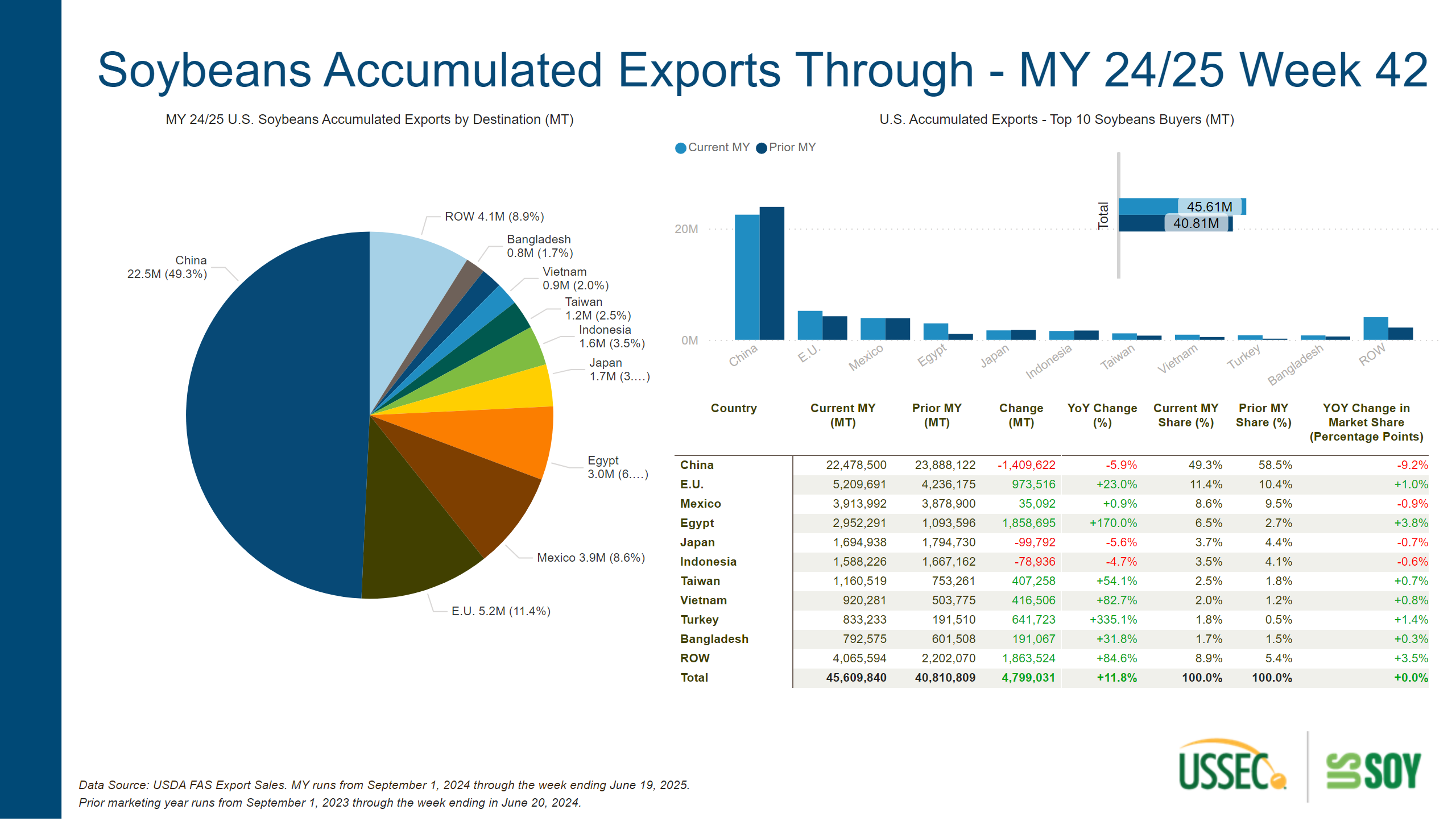 AccExp- WSB
[Speaker Notes: textbox
No alt text provided

MY 24/25 U.S. Soybeans Accumulated Exports by Destination (MT)
No alt text provided

U.S. Accumulated Exports - Top 10 Soybeans Buyers (MT)
No alt text provided

U.S. Accumulated Exports - Top 10 Soybeans Buyers (MT)
No alt text provided

textbox
No alt text provided

shape
No alt text provided

pivotTable
No alt text provided]
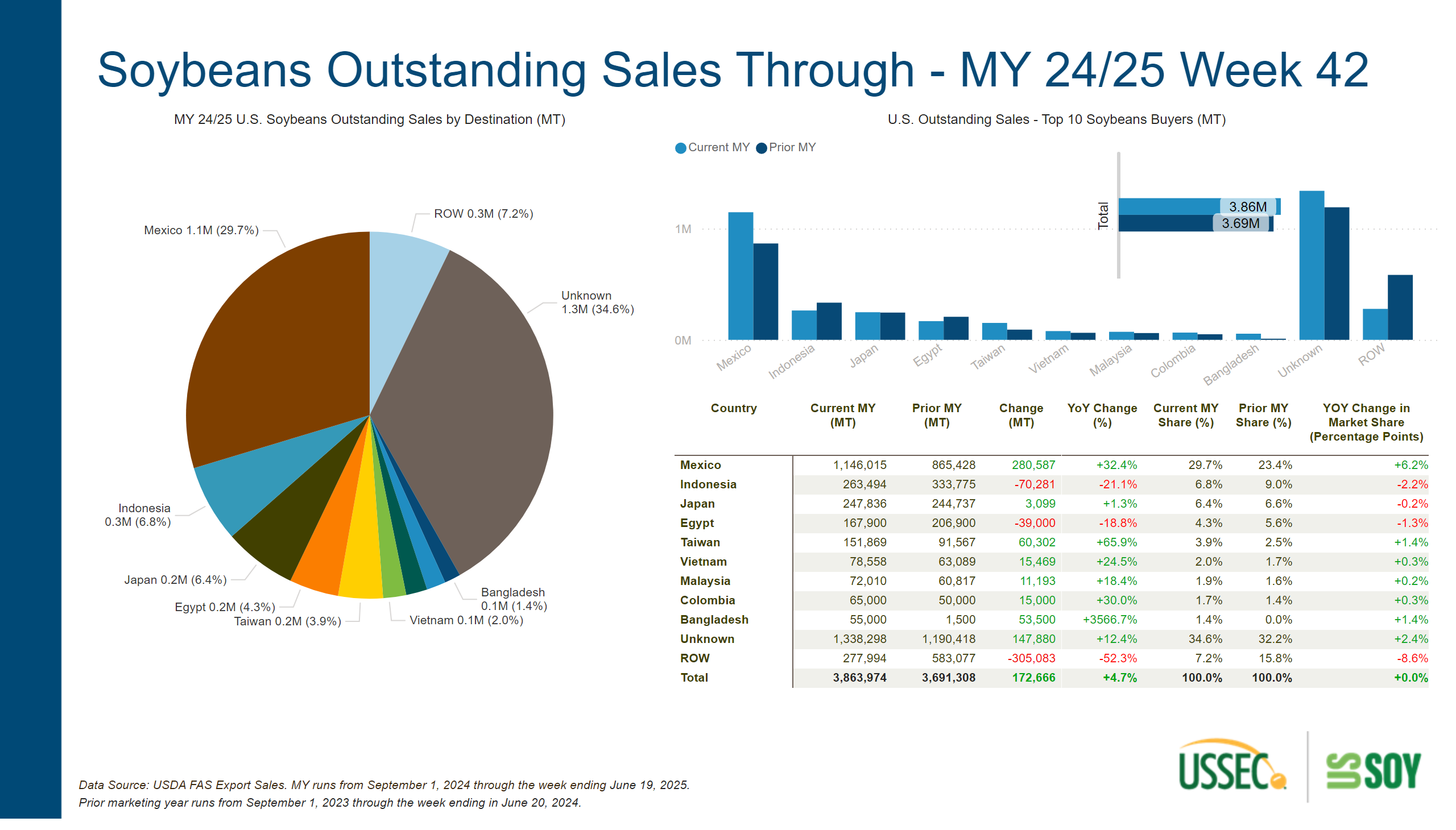 OutSales- WSB
[Speaker Notes: textbox
No alt text provided

MY 24/25 U.S. Soybeans Outstanding Sales by Destination (MT)
No alt text provided

U.S. Outstanding Sales - Top 10 Soybeans Buyers (MT)
No alt text provided

U.S. Outstanding Sales - Top 10 Soybeans Buyers (MT)
No alt text provided

textbox
No alt text provided

shape
No alt text provided

pivotTable
No alt text provided]
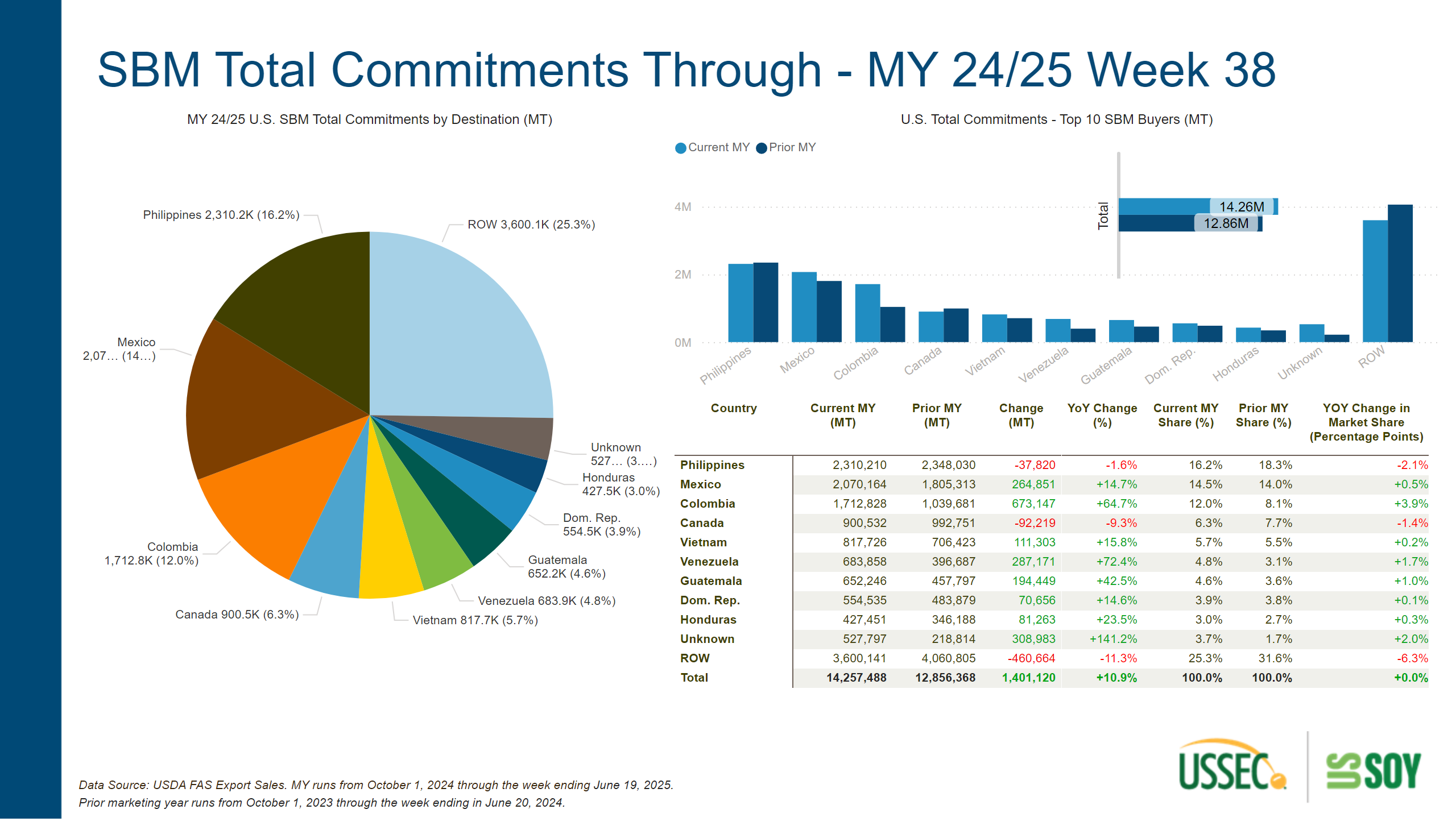 Commit- SBM
[Speaker Notes: textbox
No alt text provided

MY 24/25 U.S. SBM Total Commitments by Destination (MT)
No alt text provided

U.S. Total Commitments - Top 10 SBM Buyers (MT)
No alt text provided

U.S. Total Commitments - Top 10 SBM Buyers (MT)
No alt text provided

textbox
No alt text provided

shape
No alt text provided

pivotTable
No alt text provided]
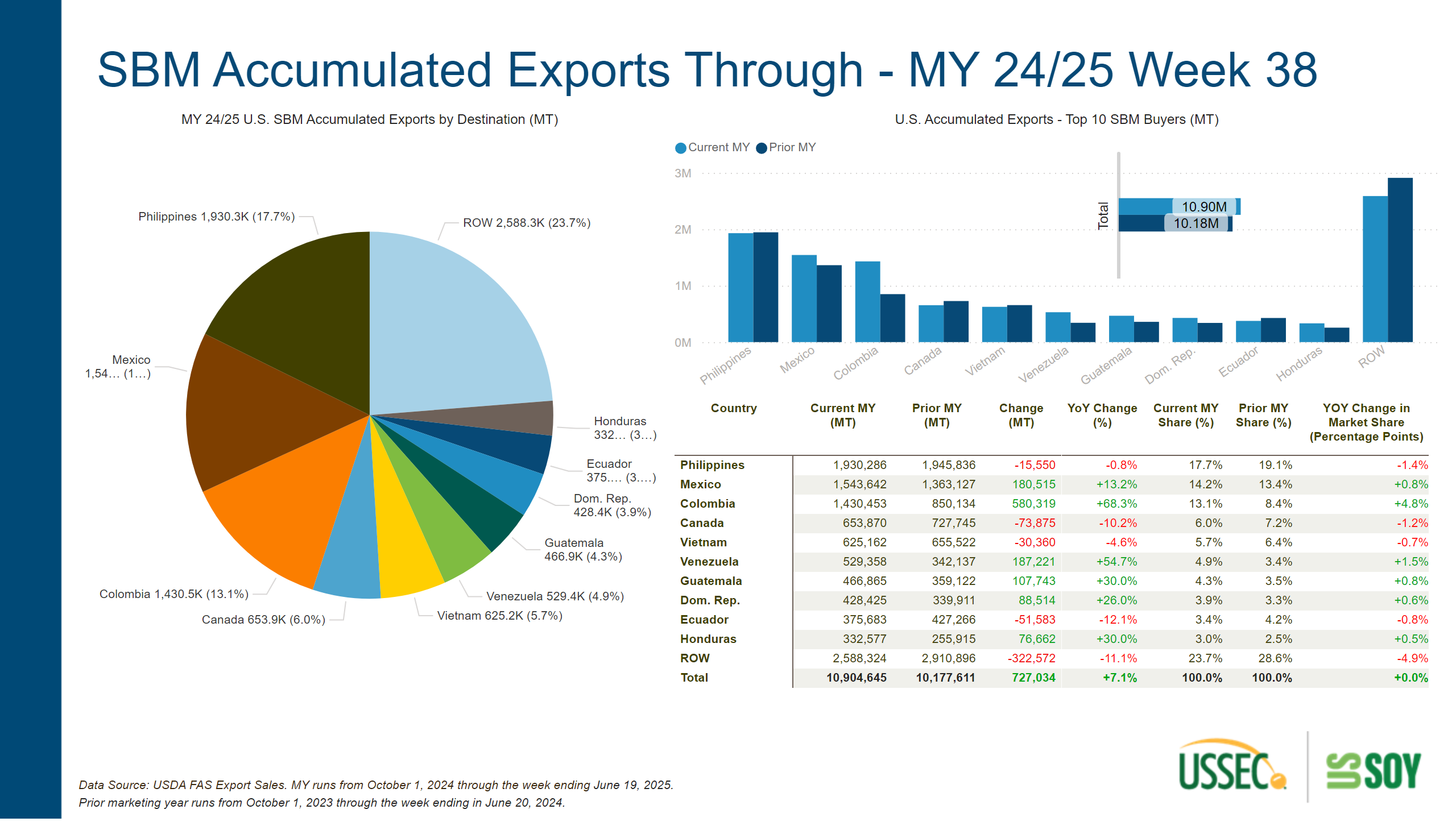 AccExp- SBM
[Speaker Notes: textbox
No alt text provided

MY 24/25 U.S. SBM Accumulated Exports by Destination (MT)
No alt text provided

U.S. Accumulated Exports - Top 10 SBM Buyers (MT)
No alt text provided

U.S. Accumulated Exports - Top 10 SBM Buyers (MT)
No alt text provided

textbox
No alt text provided

shape
No alt text provided

pivotTable
No alt text provided]
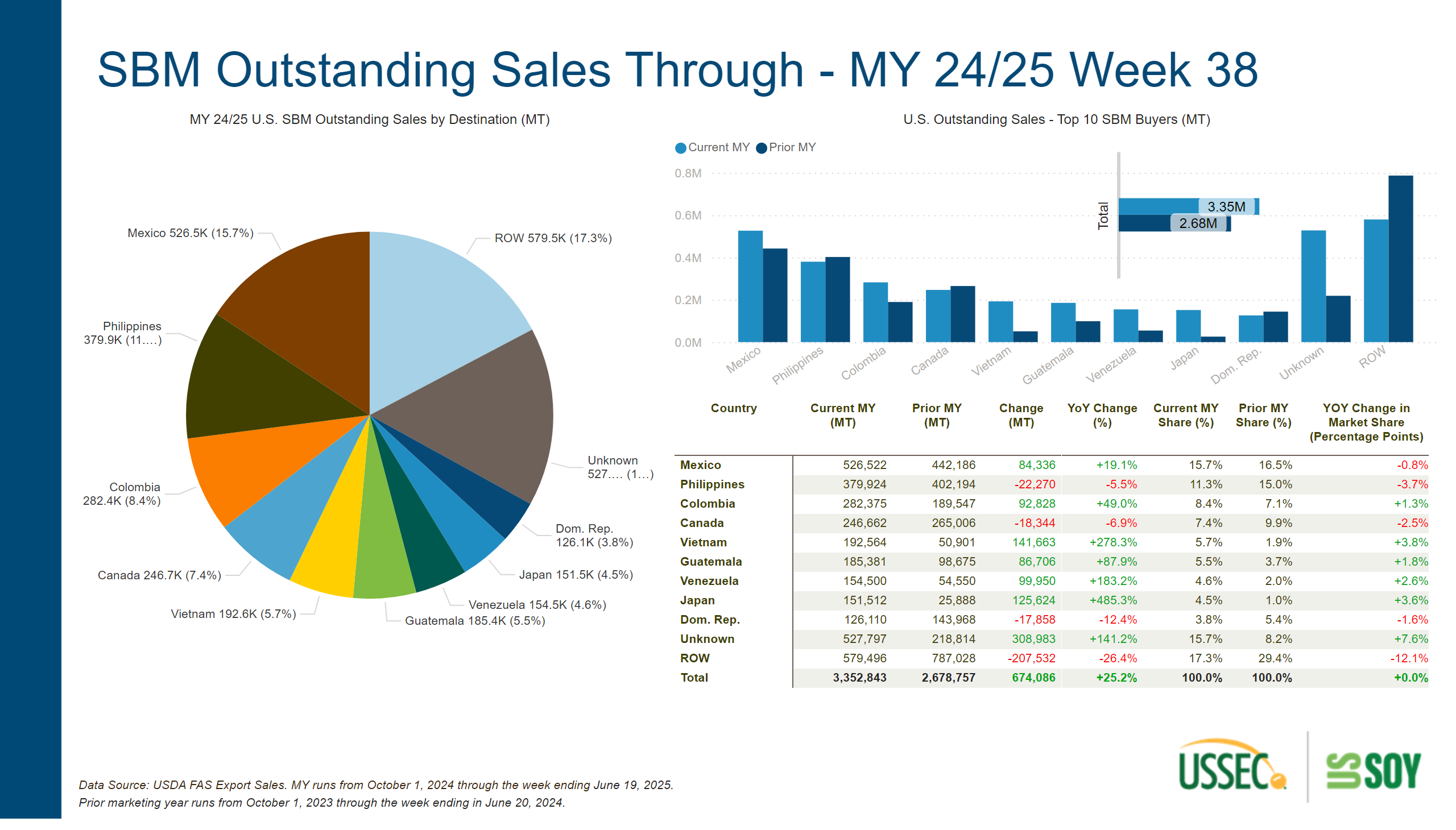 OutSales- SBM
[Speaker Notes: textbox
No alt text provided

MY 24/25 U.S. SBM Outstanding Sales by Destination (MT)
No alt text provided

U.S. Outstanding Sales - Top 10 SBM Buyers (MT)
No alt text provided

U.S. Outstanding Sales - Top 10 SBM Buyers (MT)
No alt text provided

textbox
No alt text provided

shape
No alt text provided

pivotTable
No alt text provided]
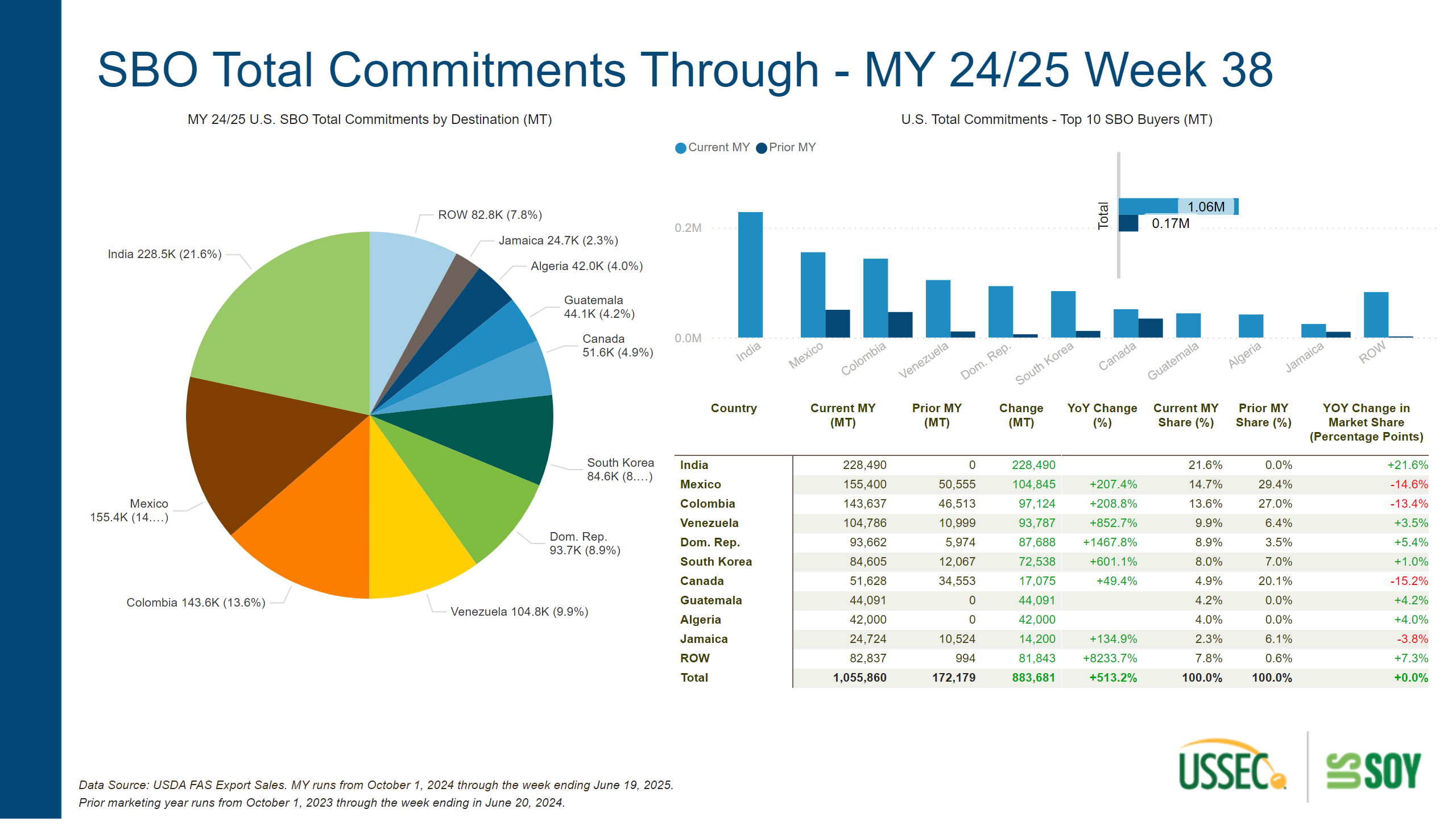 Commit- SBO
[Speaker Notes: textbox
No alt text provided

MY 24/25 U.S. SBO Total Commitments by Destination (MT)
No alt text provided

U.S. Total Commitments - Top 10 SBO Buyers (MT)
No alt text provided

U.S. Total Commitments - Top 10 SBO Buyers (MT)
No alt text provided

textbox
No alt text provided

shape
No alt text provided

pivotTable
No alt text provided]
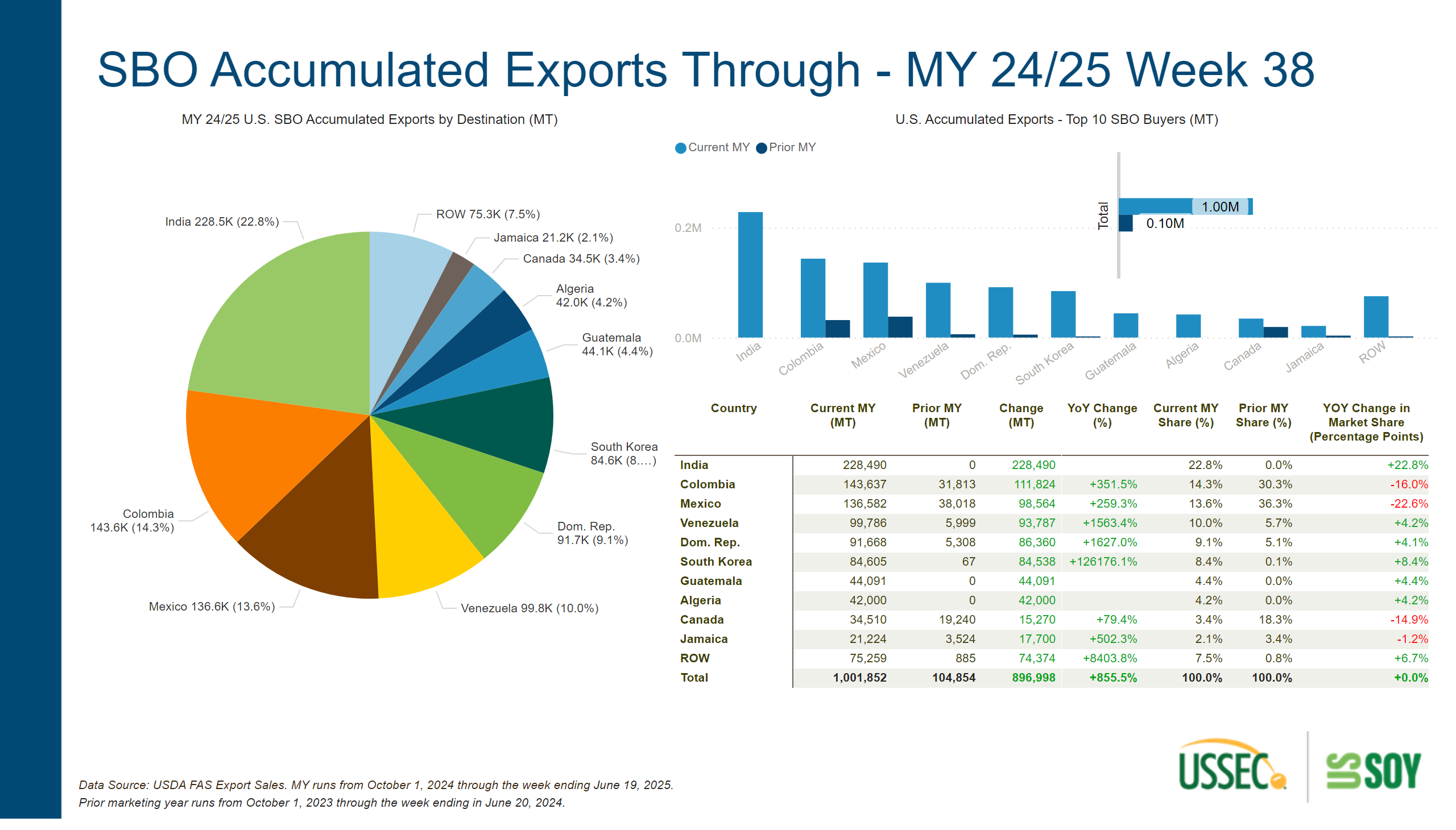 AccExp- SBO
[Speaker Notes: textbox
No alt text provided

MY 24/25 U.S. SBO Accumulated Exports by Destination (MT)
No alt text provided

U.S. Accumulated Exports - Top 10 SBO Buyers (MT)
No alt text provided

U.S. Accumulated Exports - Top 10 SBO Buyers (MT)
No alt text provided

textbox
No alt text provided

shape
No alt text provided

pivotTable
No alt text provided]
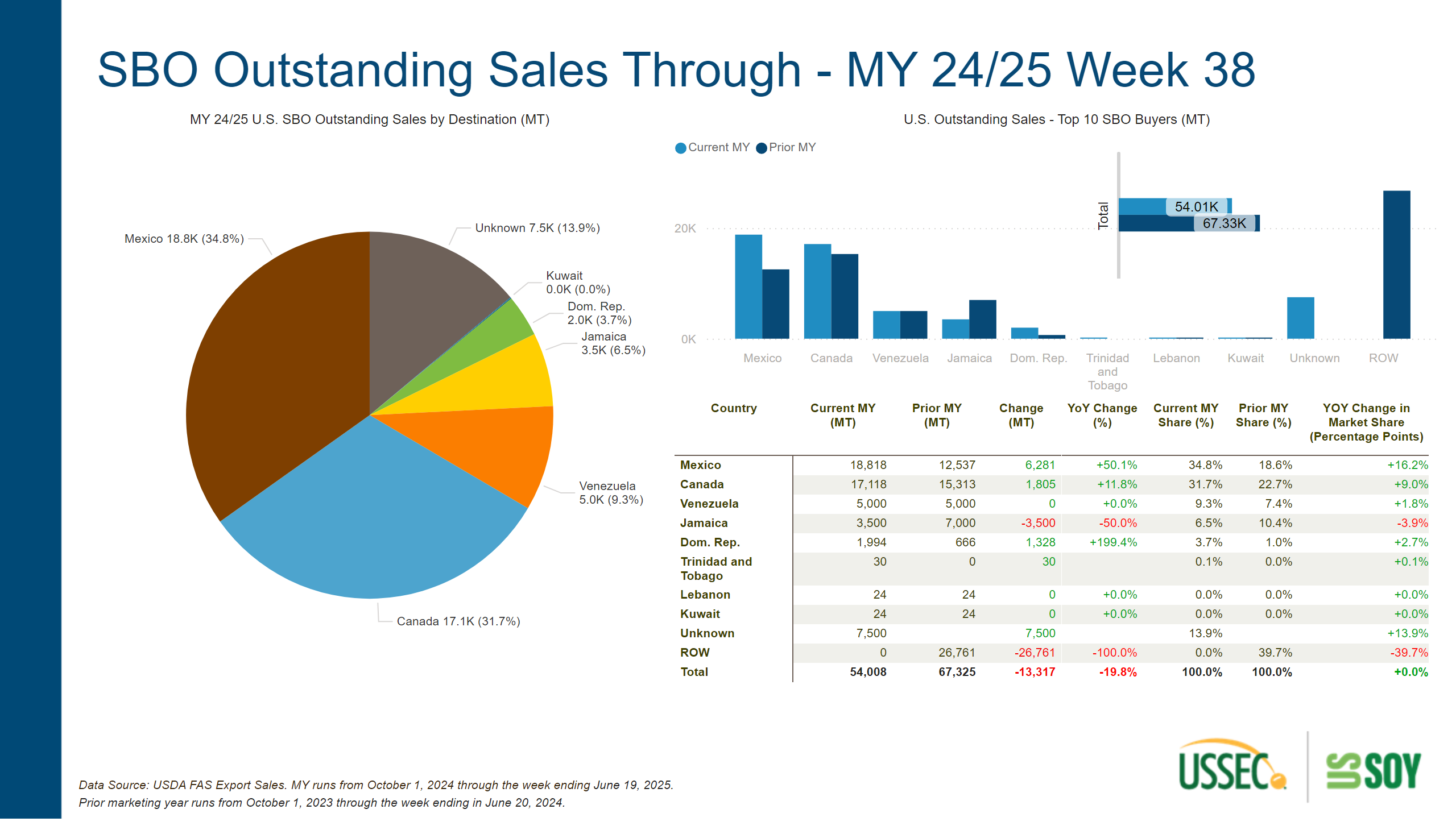 OutSales- SBO
[Speaker Notes: textbox
No alt text provided

MY 24/25 U.S. SBO Outstanding Sales by Destination (MT)
No alt text provided

U.S. Outstanding Sales - Top 10 SBO Buyers (MT)
No alt text provided

U.S. Outstanding Sales - Top 10 SBO Buyers (MT)
No alt text provided

textbox
No alt text provided

shape
No alt text provided

pivotTable
No alt text provided]
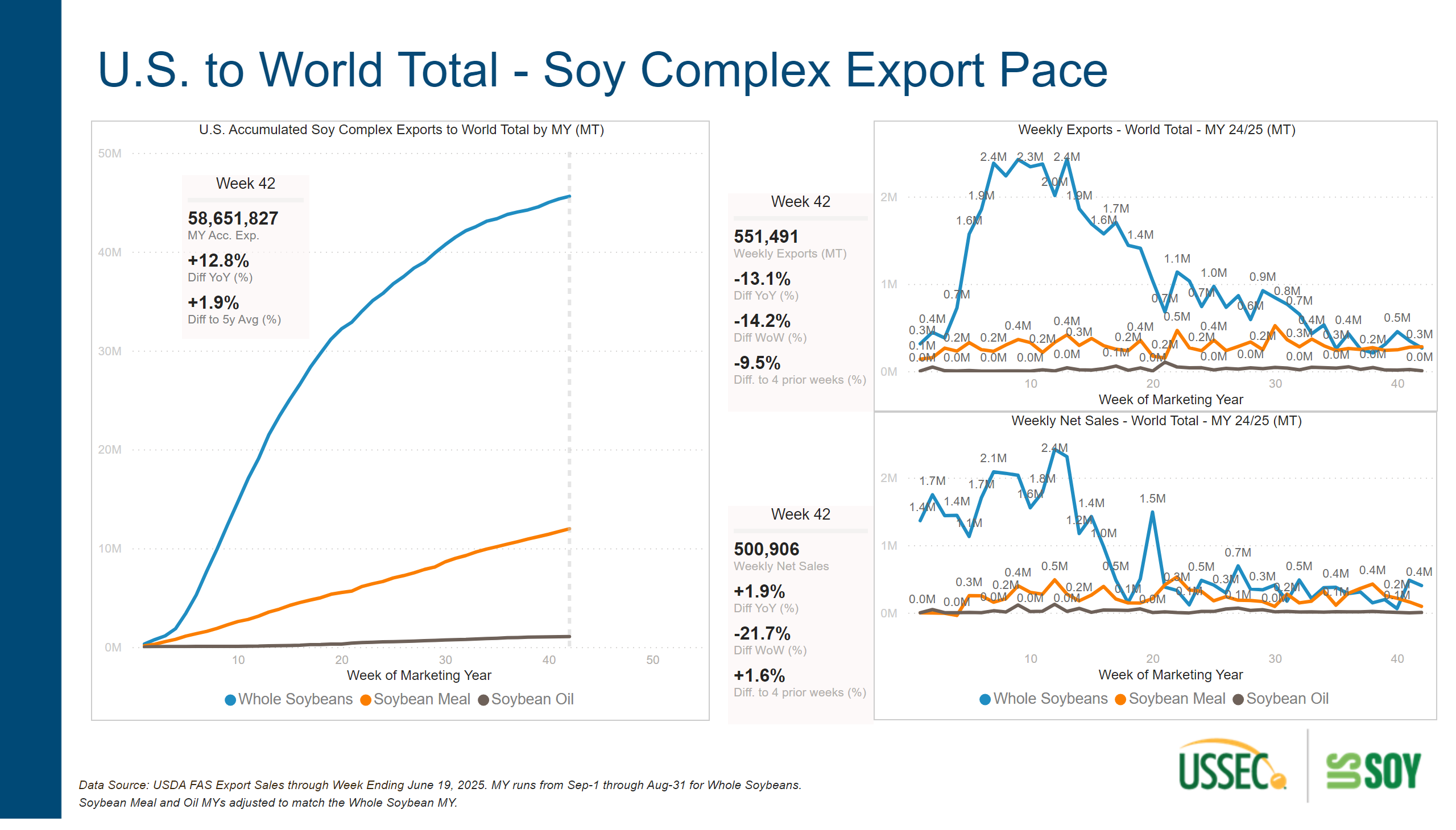 Export Pace - Soy Complex - World
[Speaker Notes: U.S. Accumulated Soy Complex Exports to World Total by MY (MT)
No alt text provided

Week 42
No alt text provided

Weekly Exports - World Total - MY 24/25 (MT)
No alt text provided

Weekly Net Sales - World Total - MY 24/25 (MT)
No alt text provided

Week 42
No alt text provided

textbox
No alt text provided

Week 42
No alt text provided

textbox
No alt text provided]
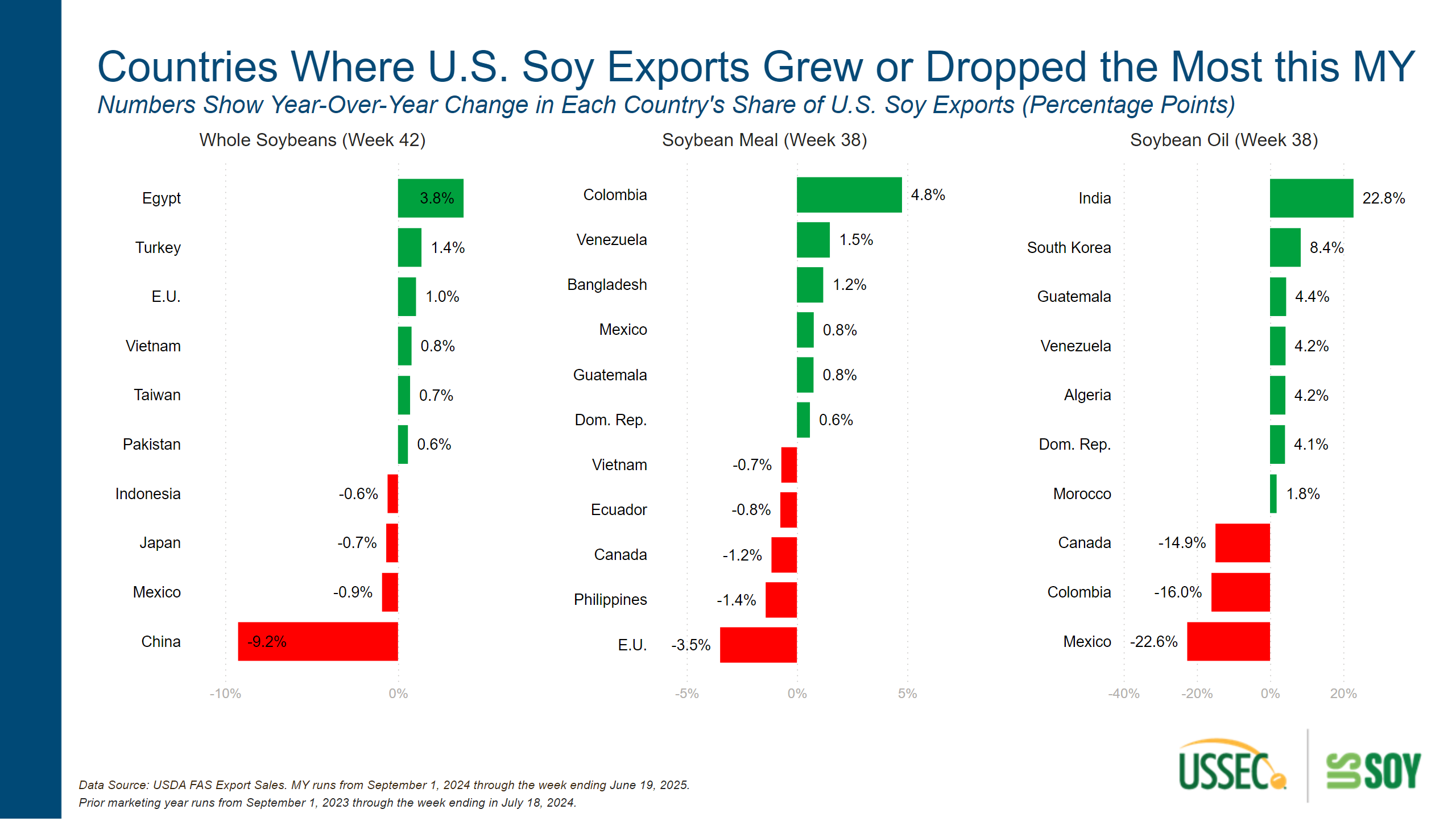 Top 10 MS Changes_Vertical
[Speaker Notes: textbox
No alt text provided

textbox
No alt text provided

Whole Soybeans (Week 42)
No alt text provided

Soybean Meal (Week 38)
No alt text provided

Soybean Oil (Week 38)
No alt text provided]